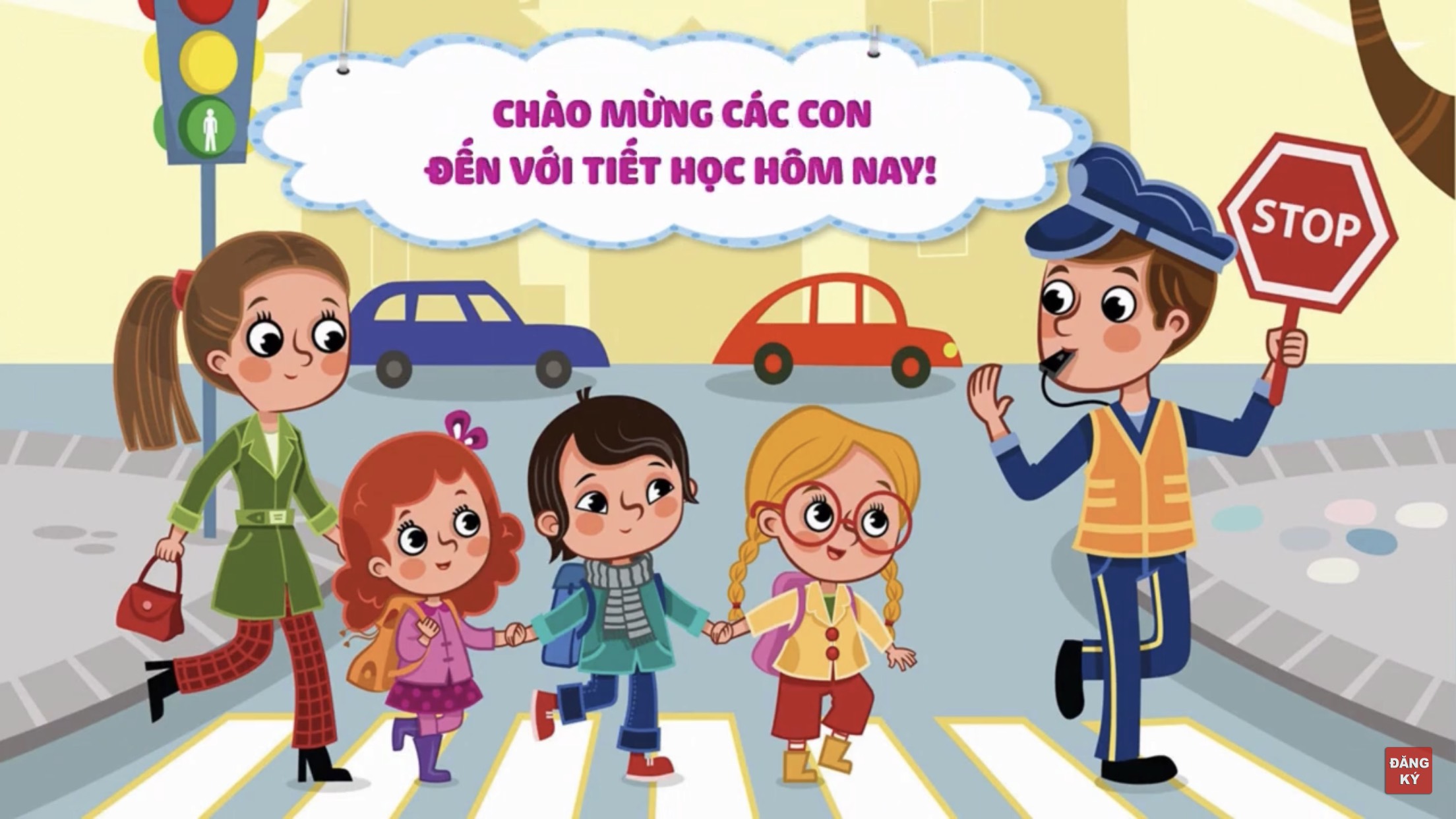 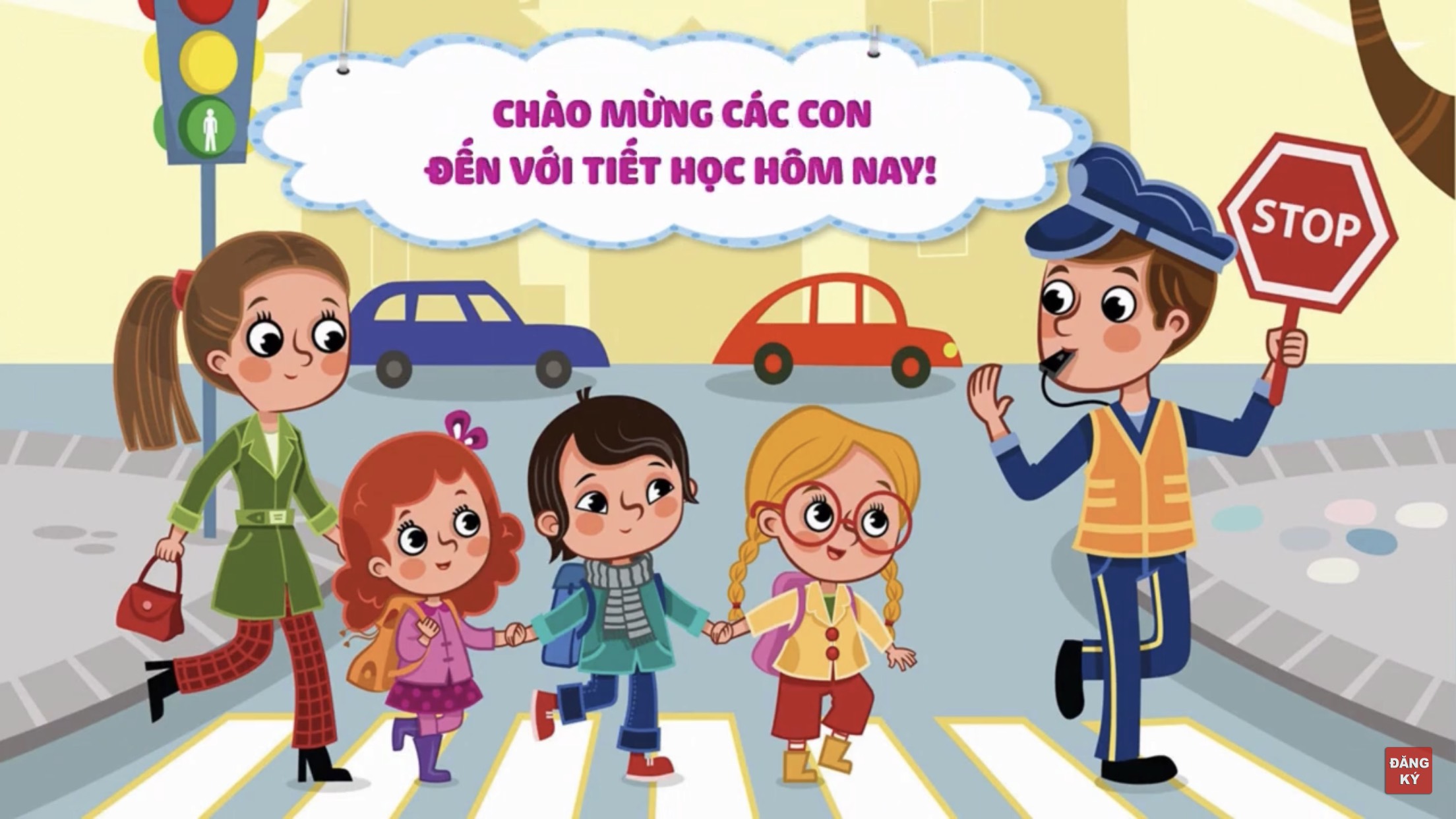 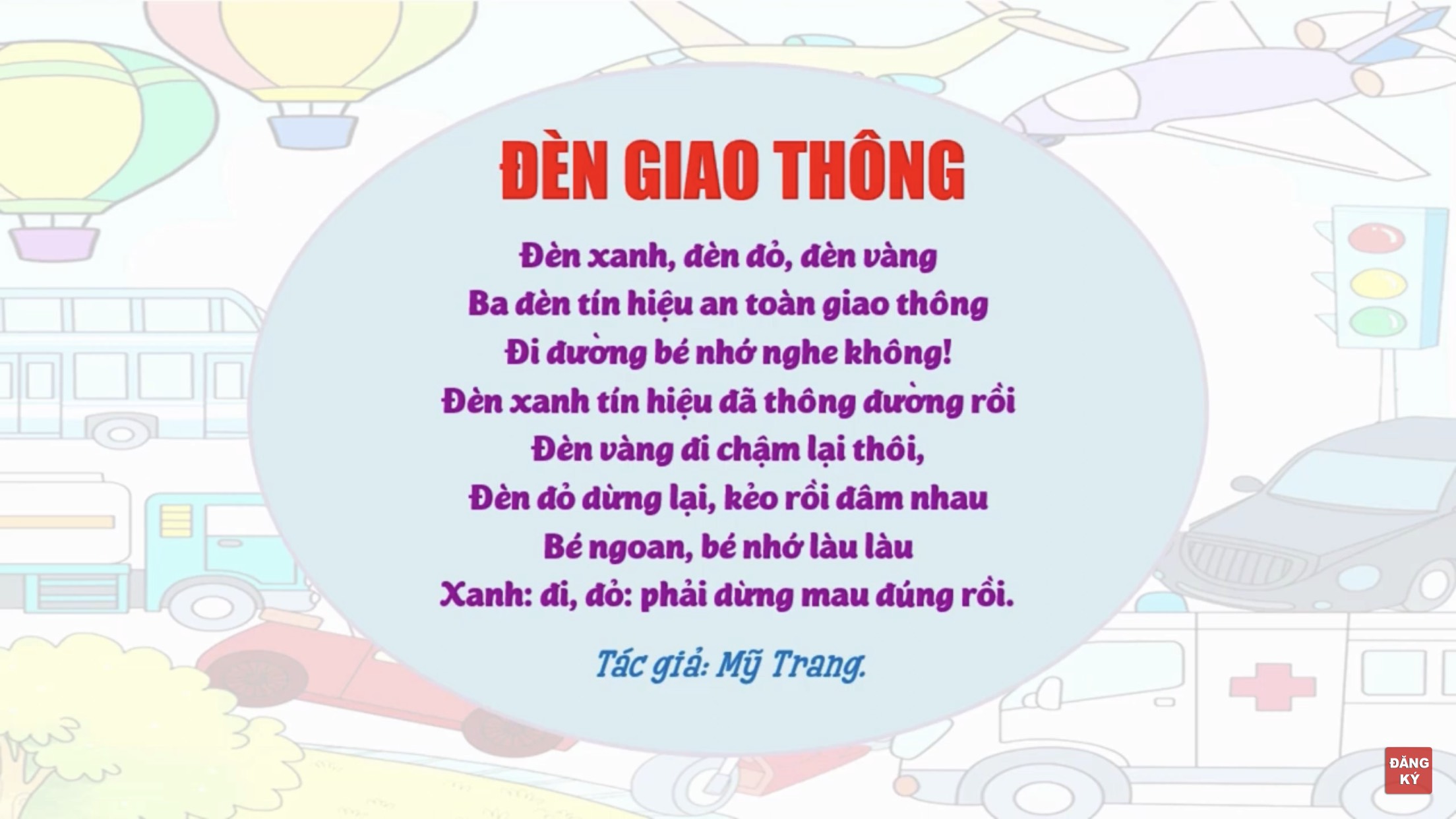 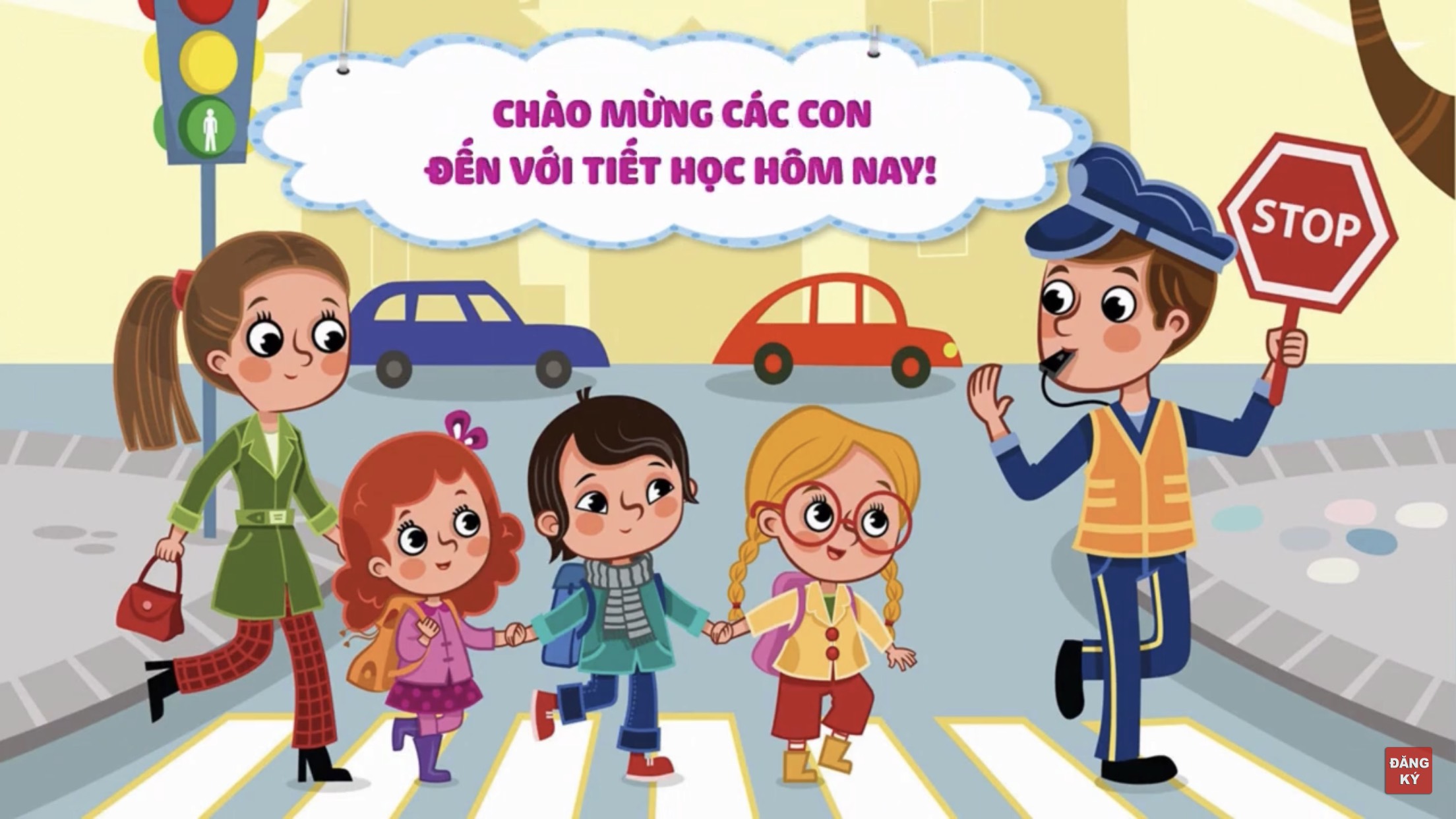 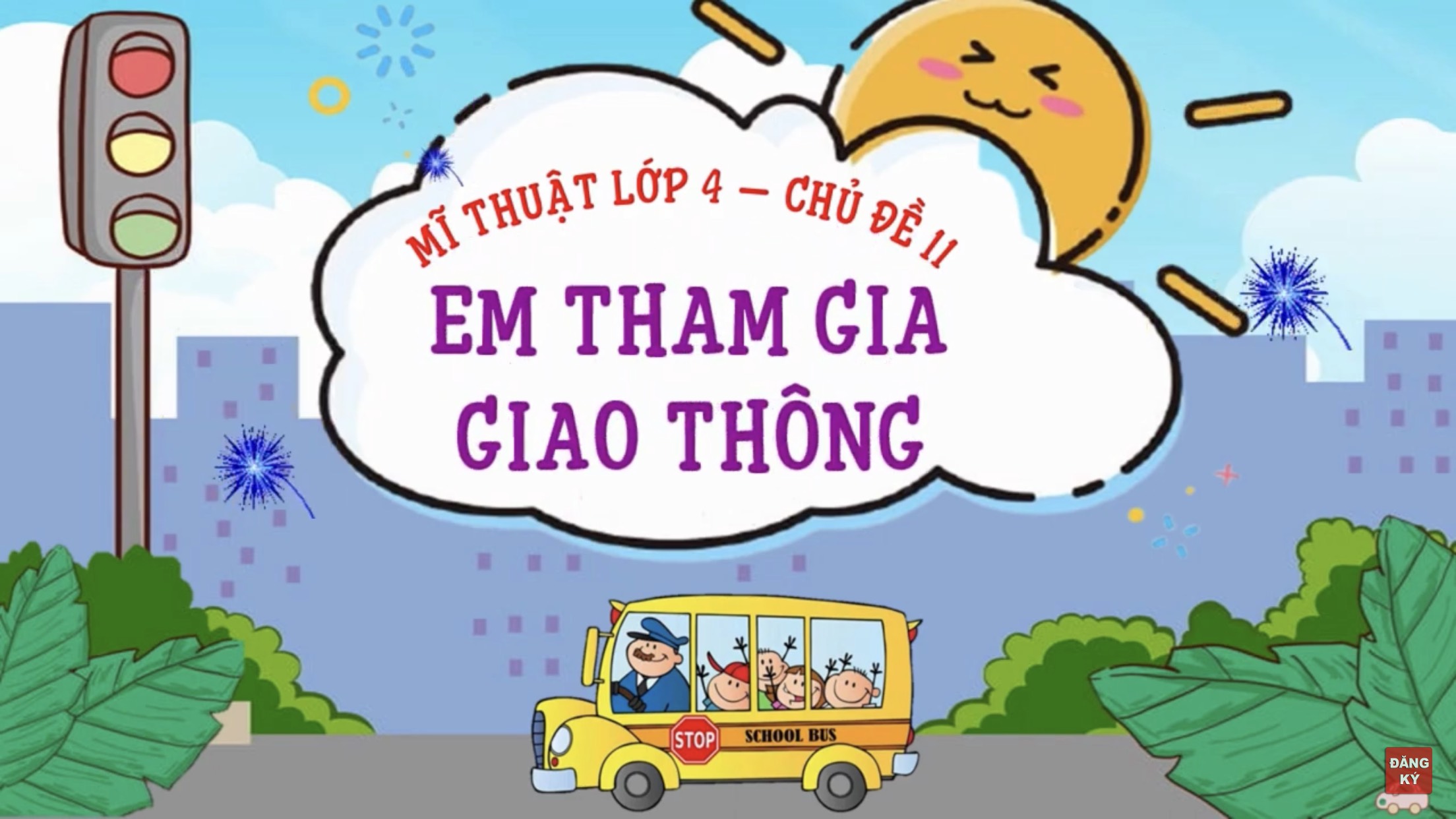 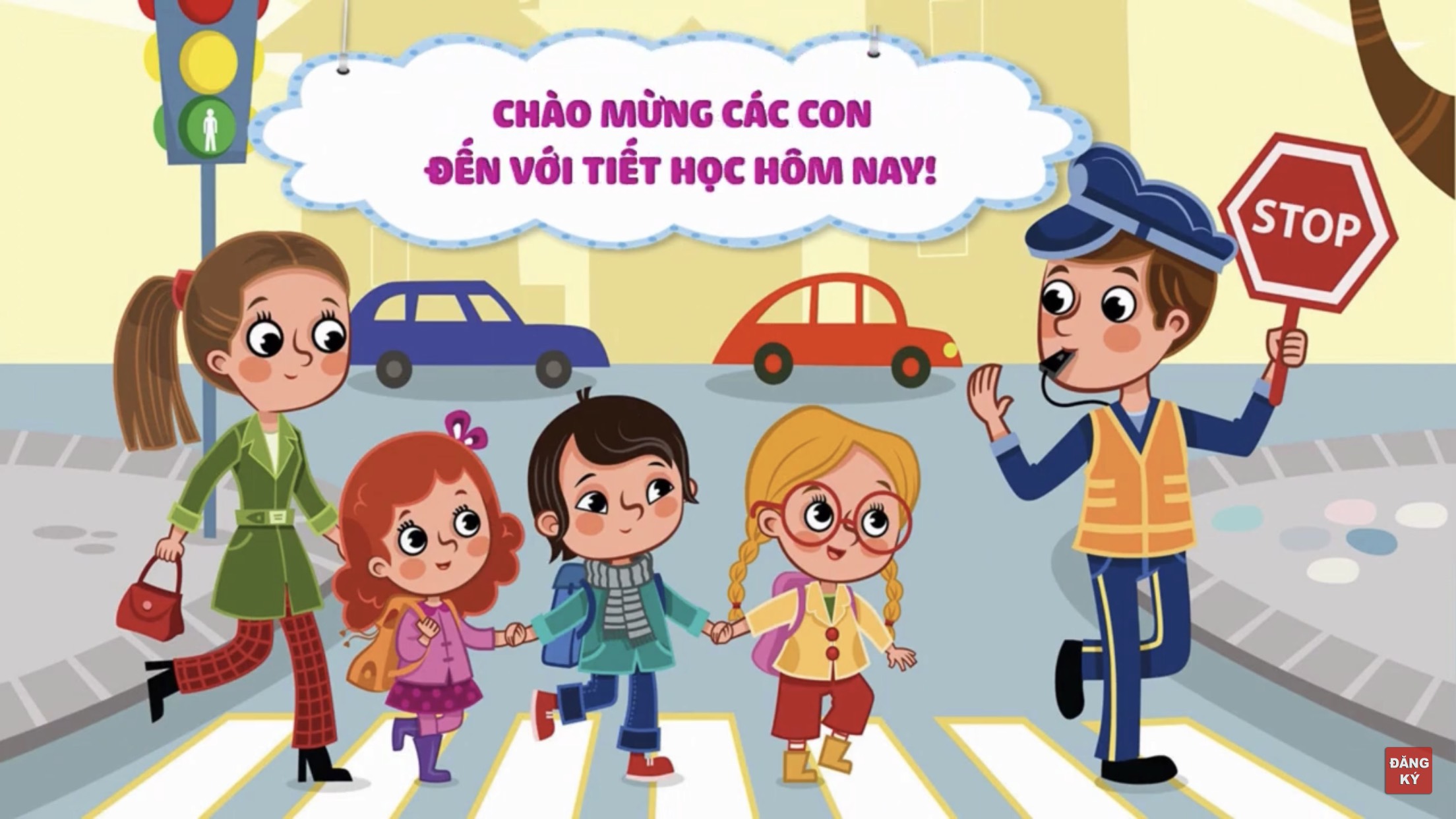 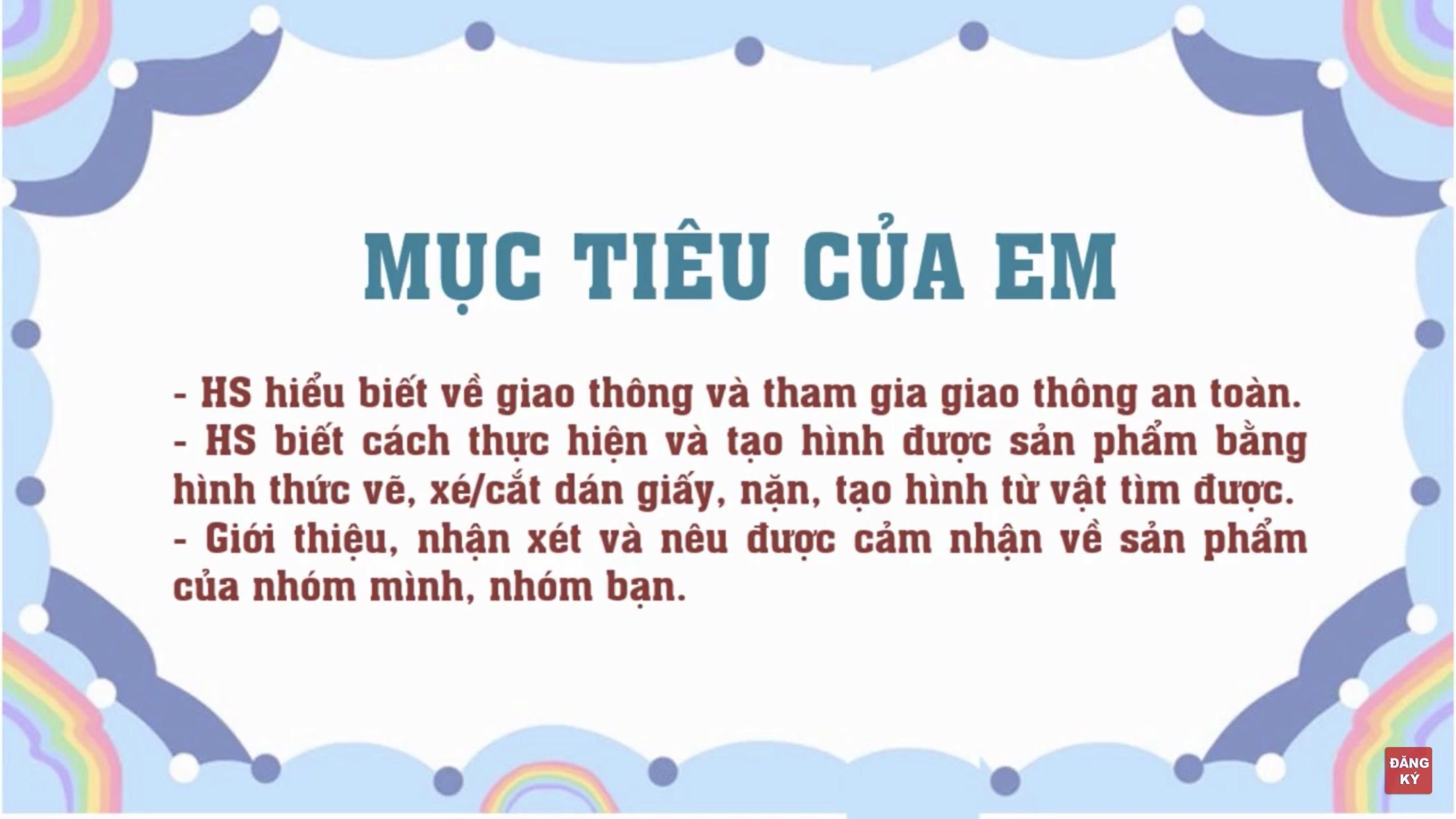 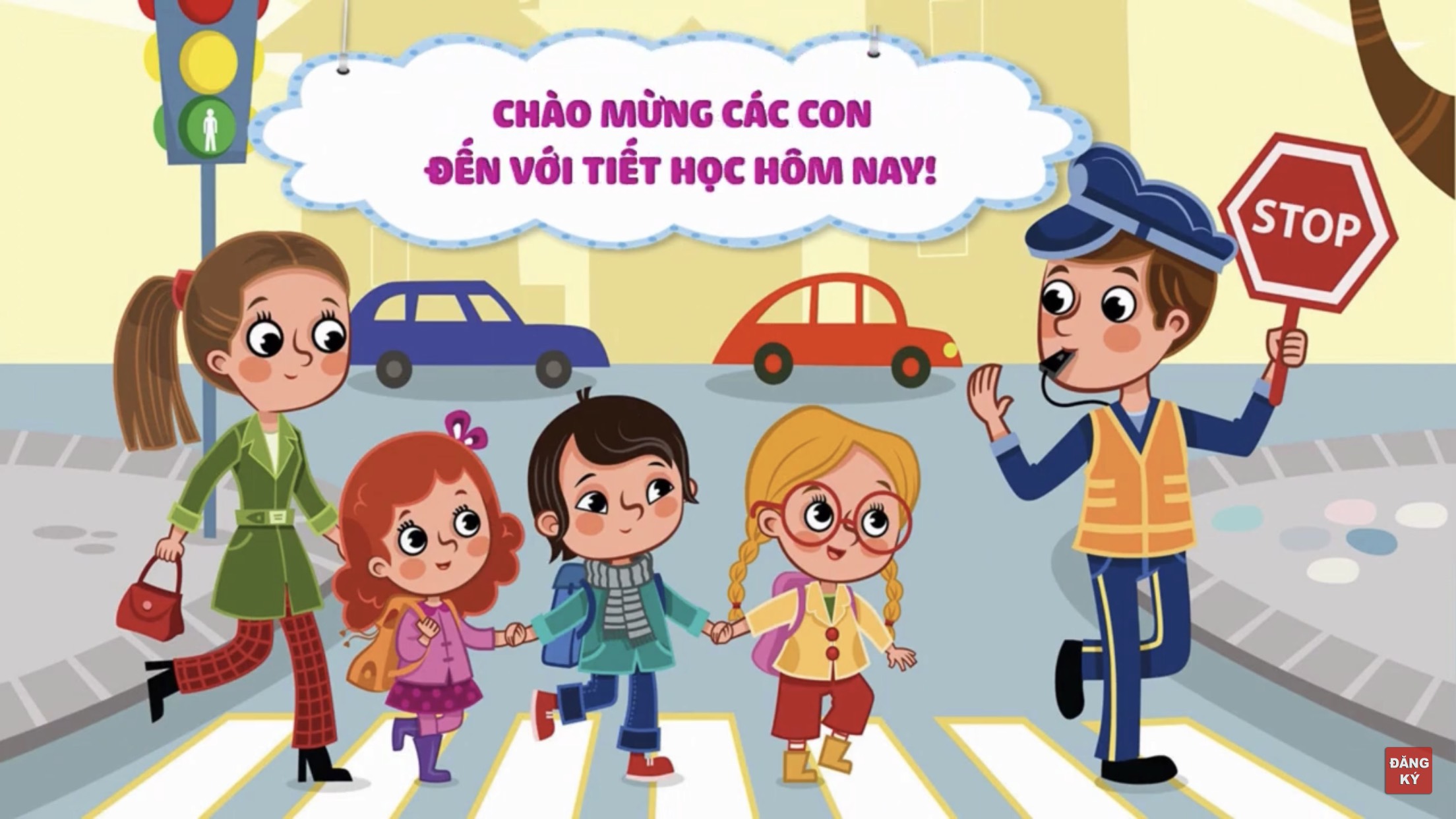 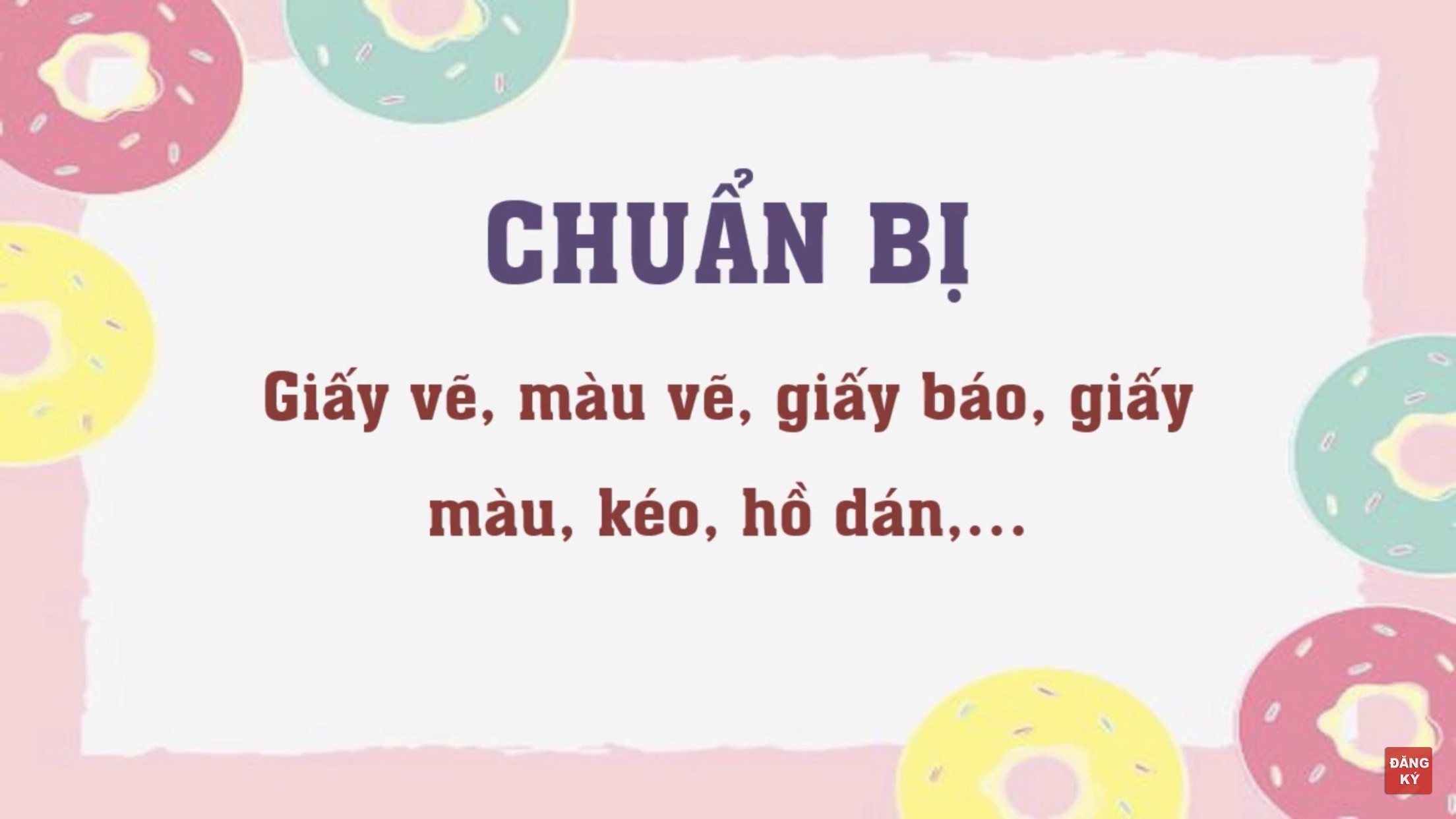 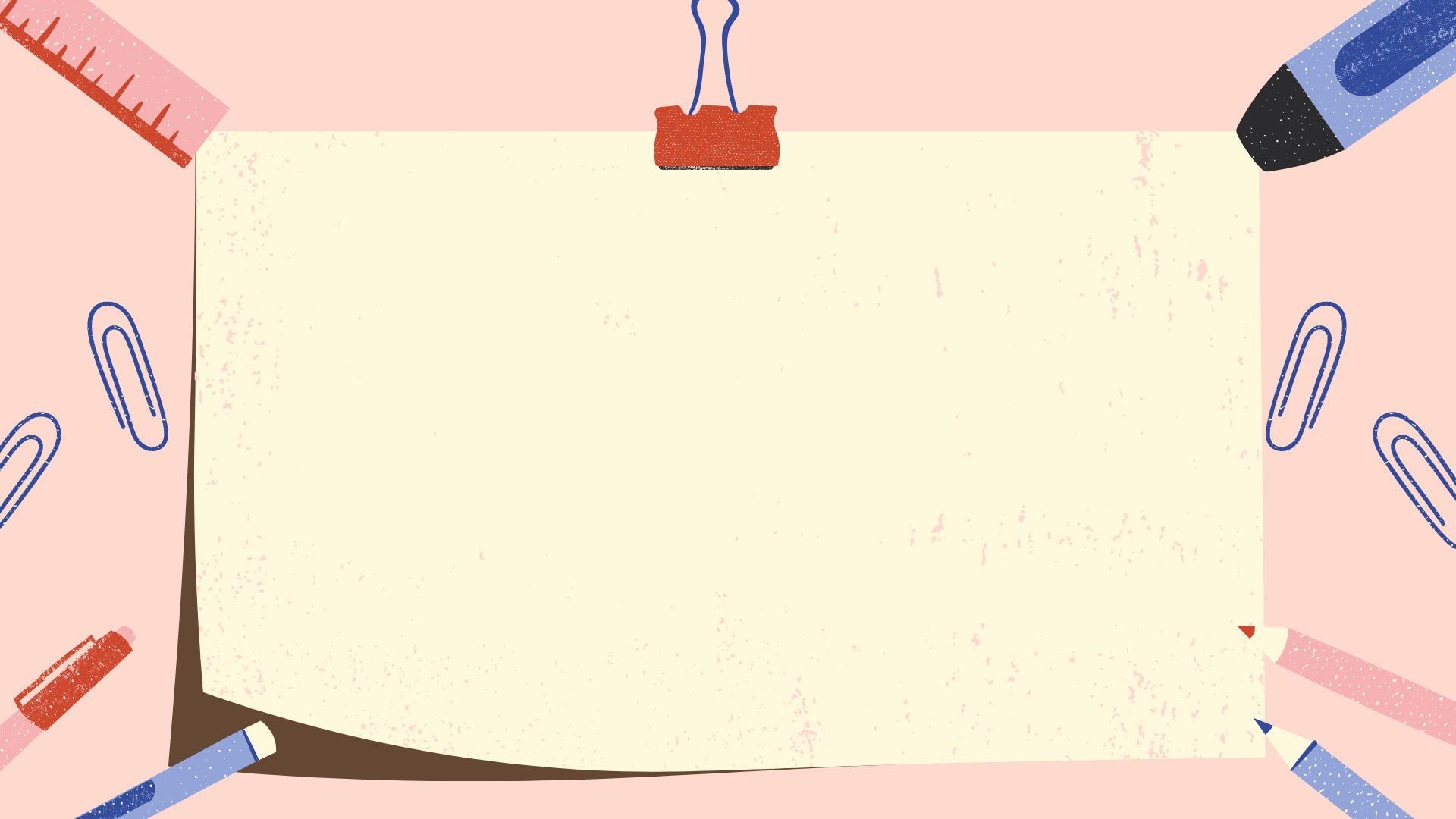 HOẠT ĐỘNG 1:
Khám phá
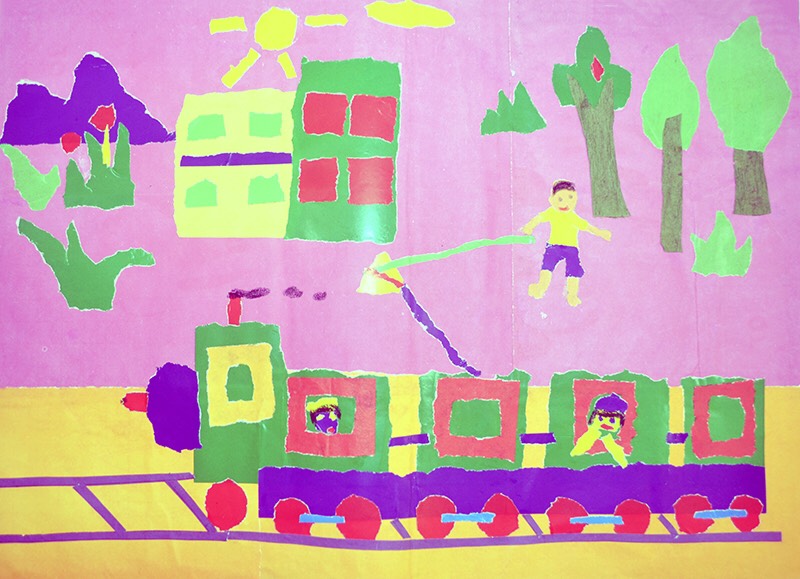 - Sản phẩm có nội dung là gì?
- Có những hình ảnh nào? 
Chúng được thể hiện bằng 
những chất liệu gì?
Cách sắp xếp hình ảnh và 
sử dụng màu sắc như thế nào?
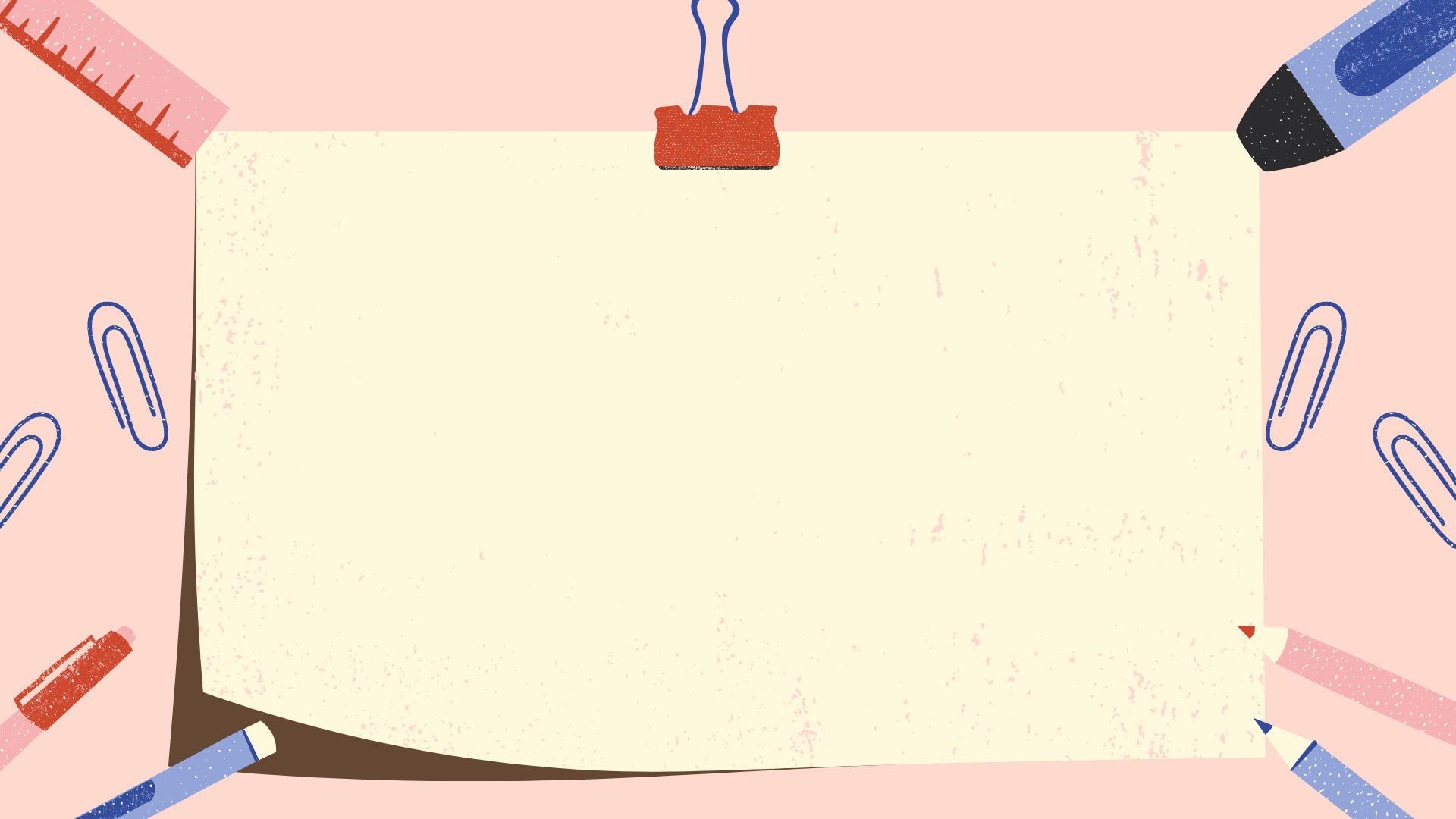 HOẠT ĐỘNG 2:
Kiến tạo 
kiến thức kĩ năng
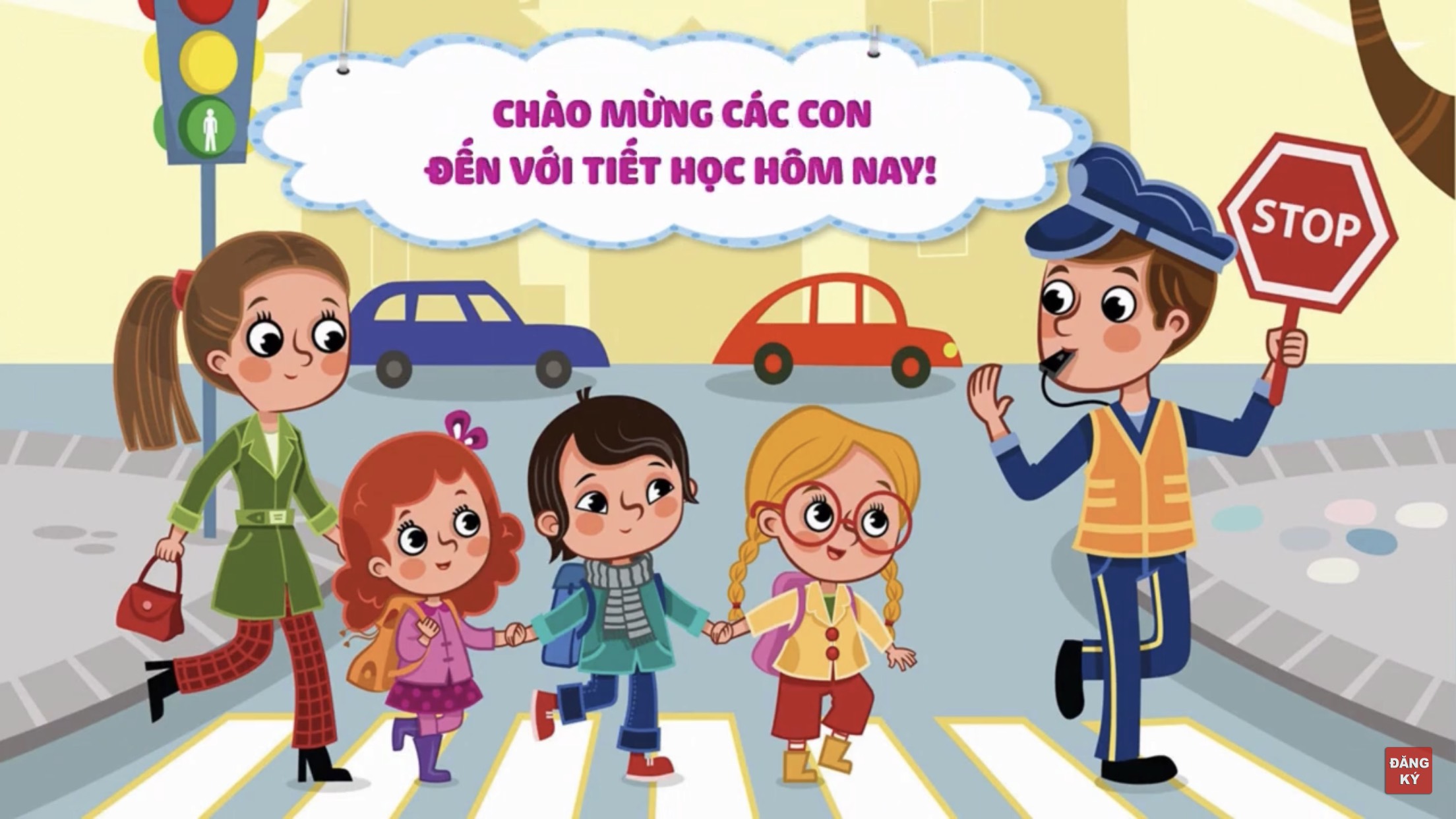 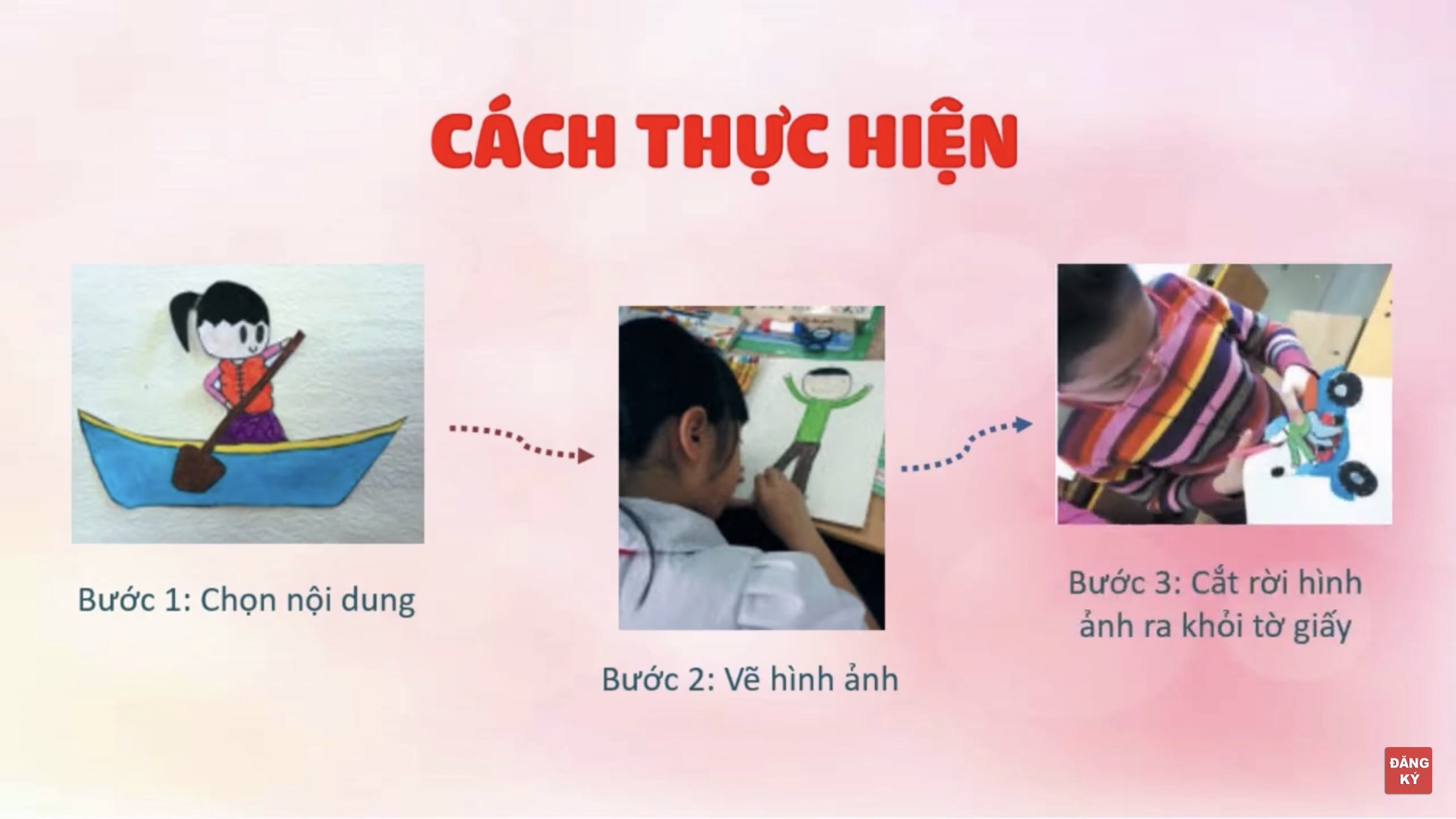 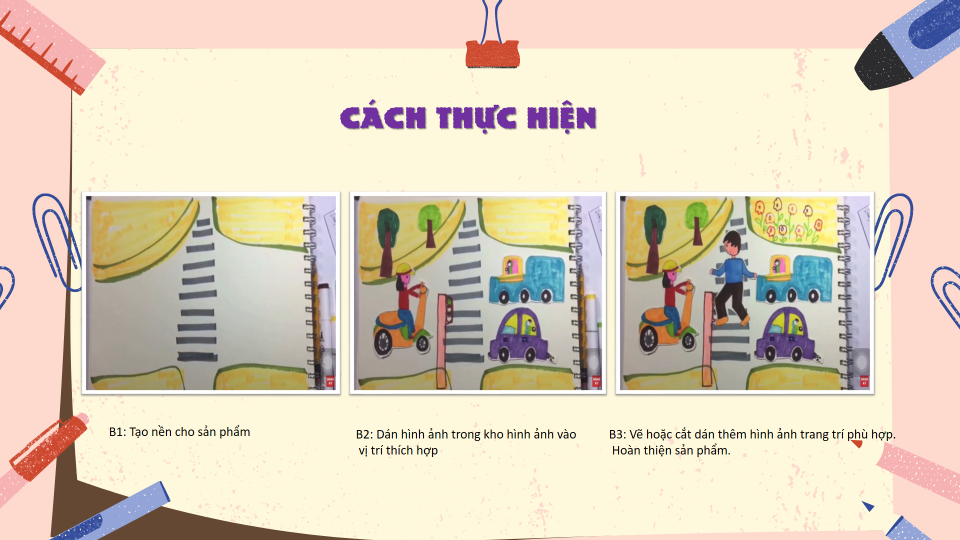 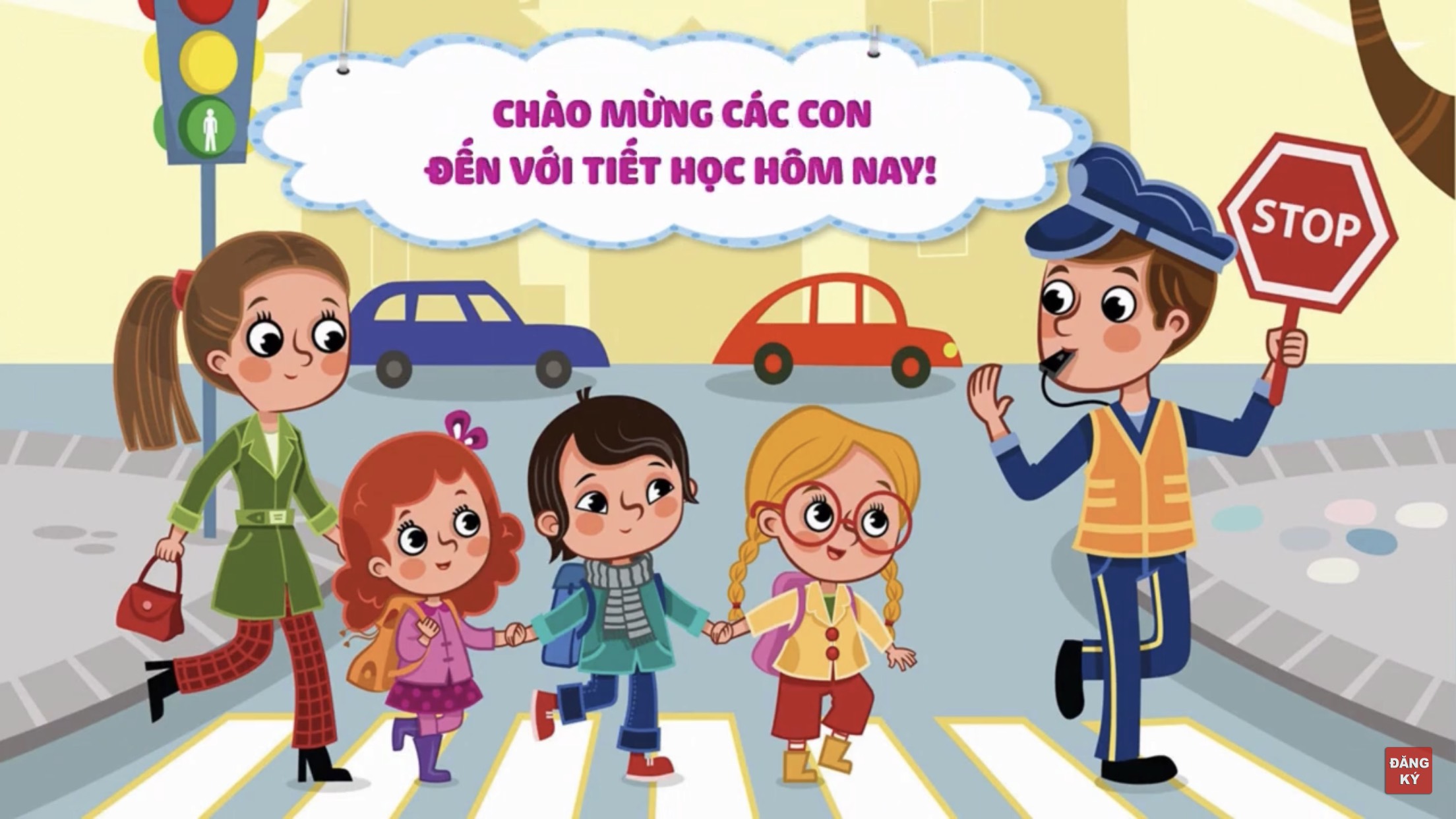 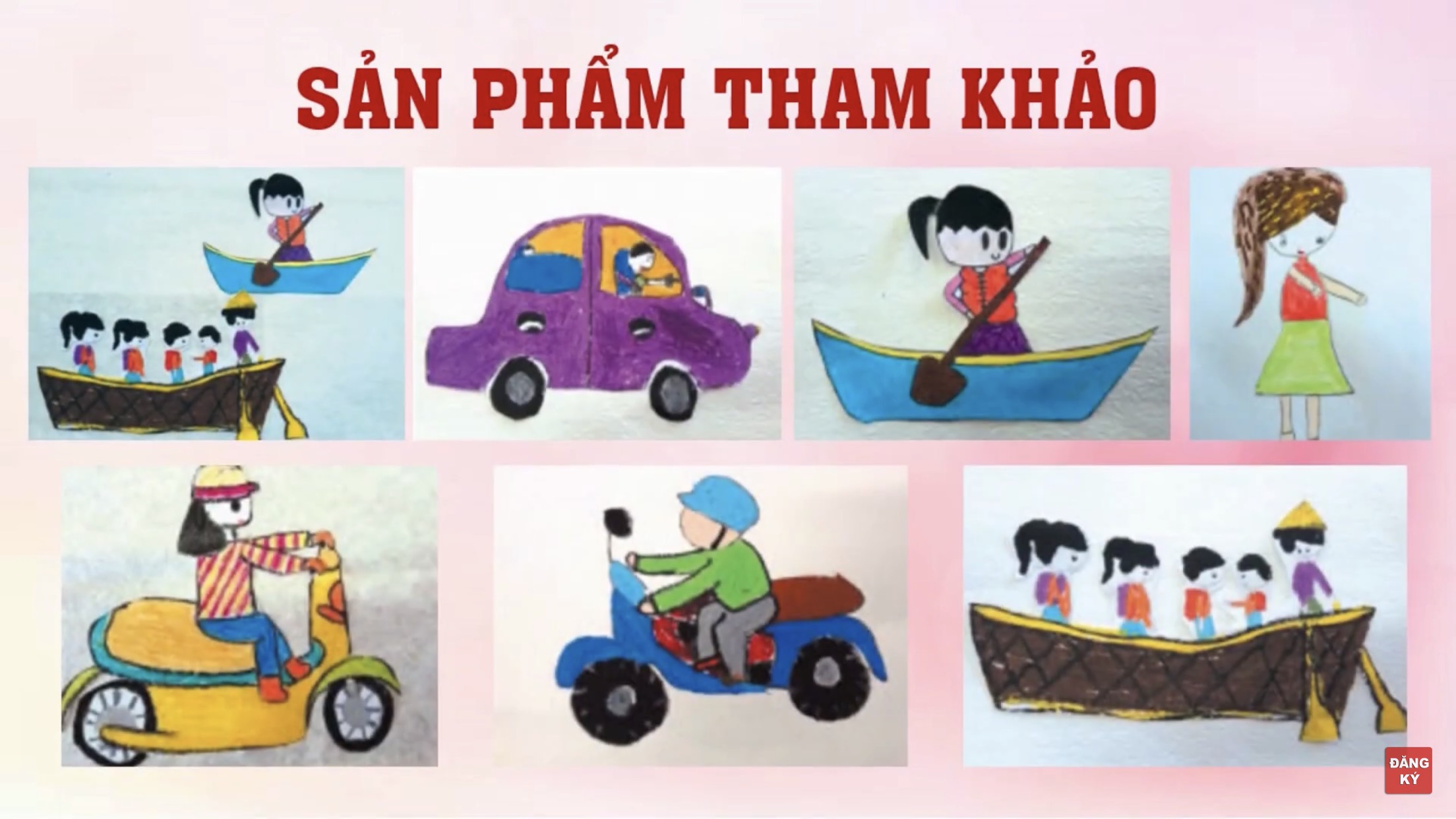 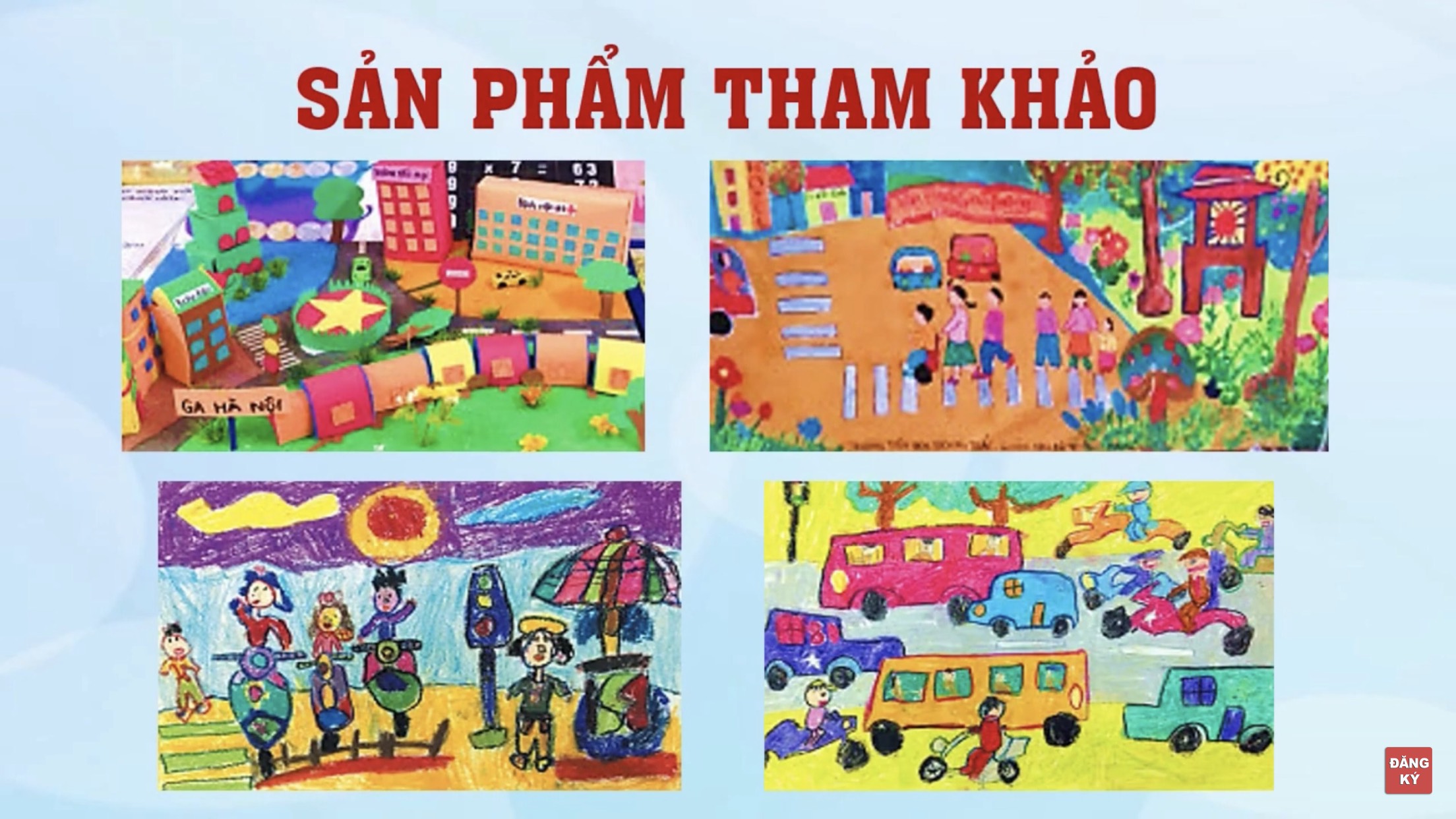 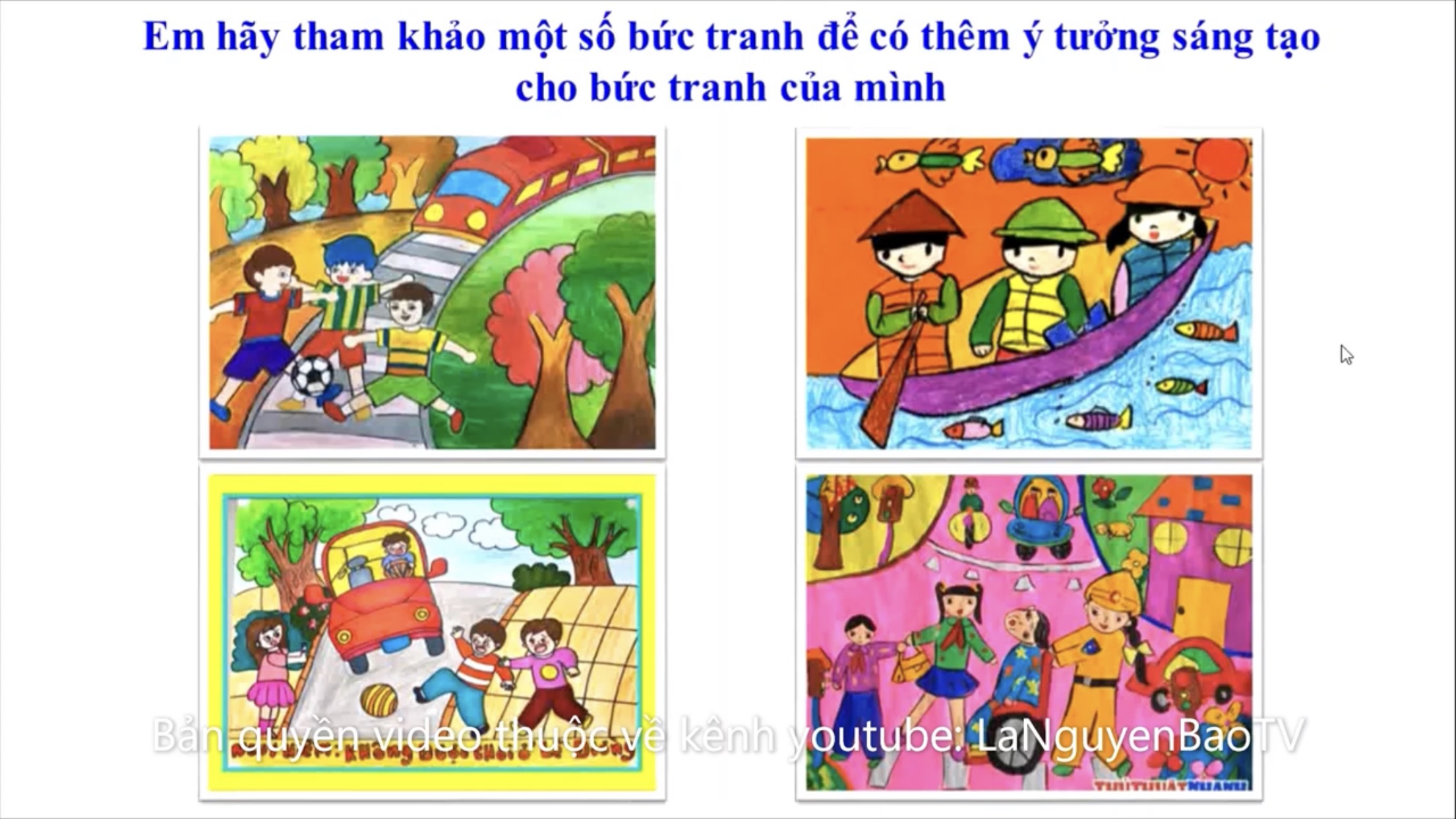 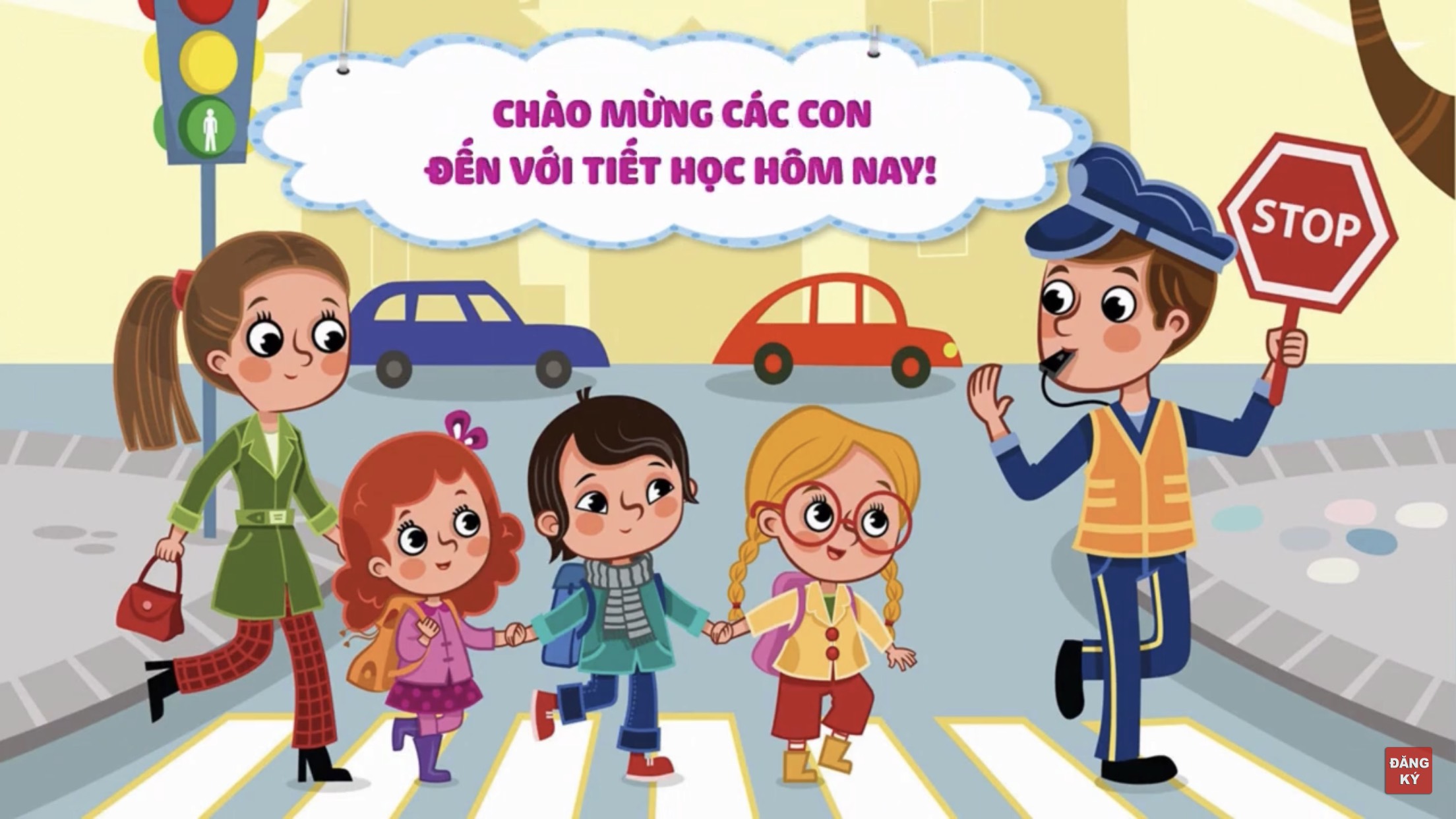 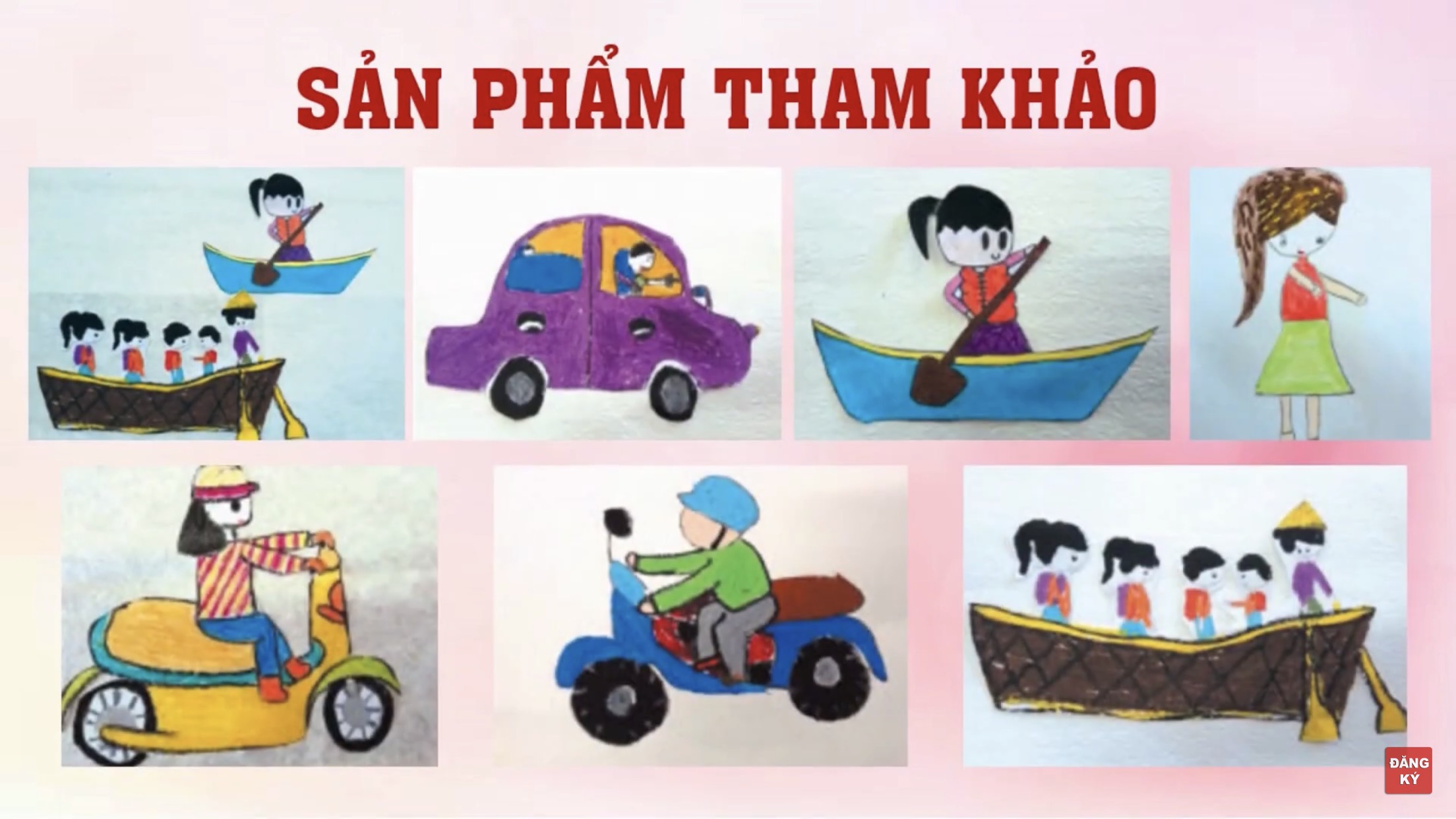 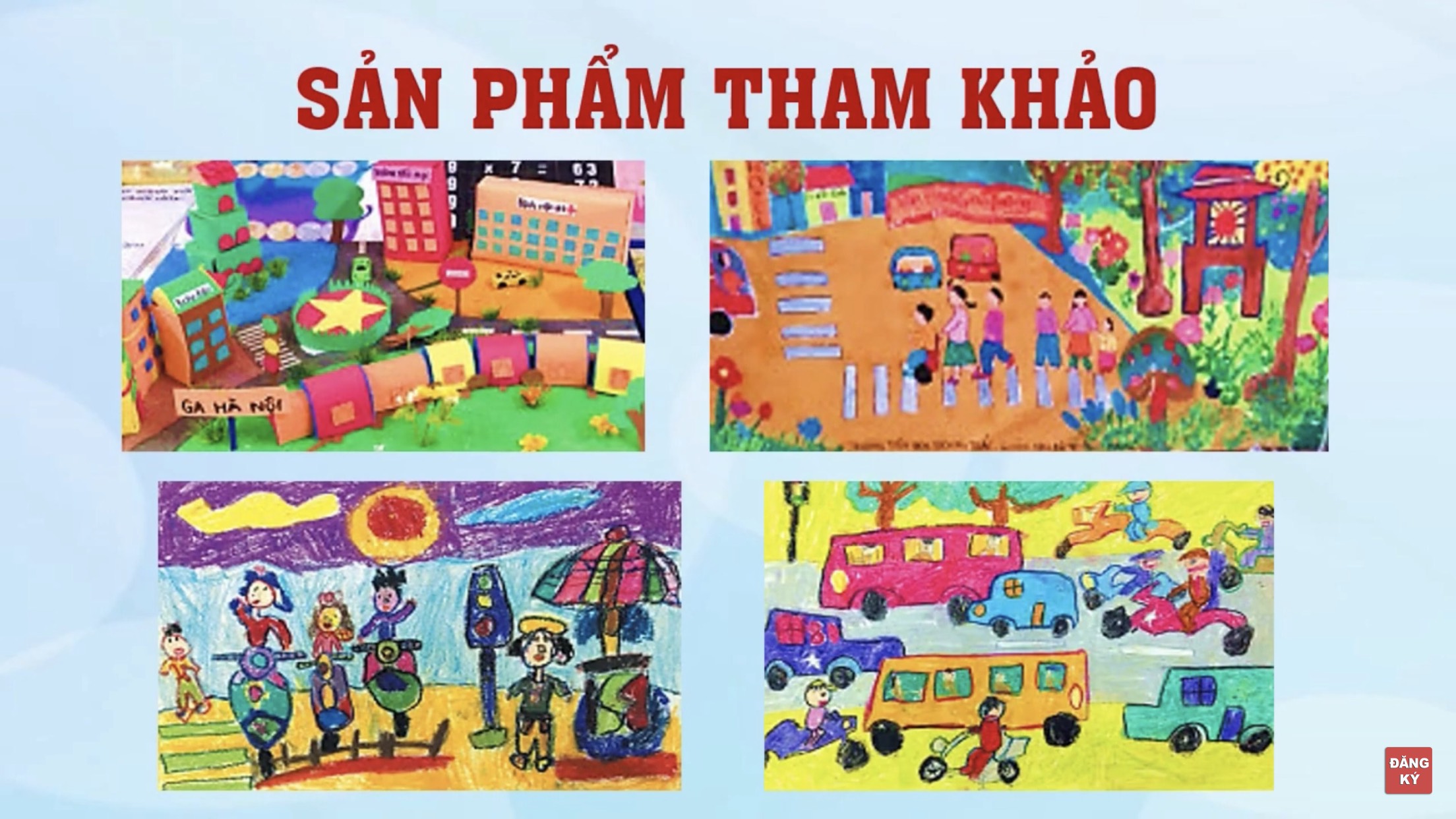 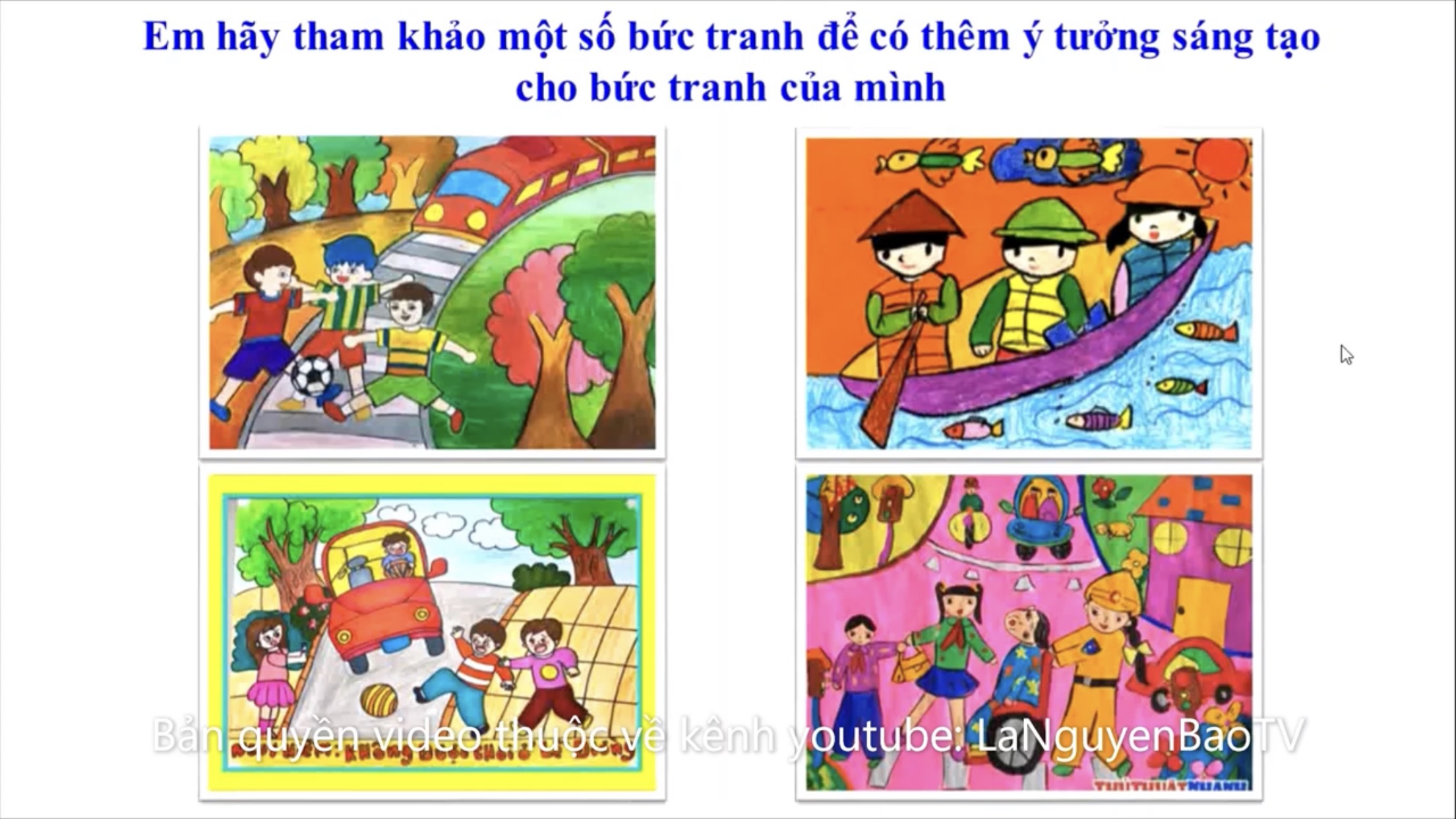 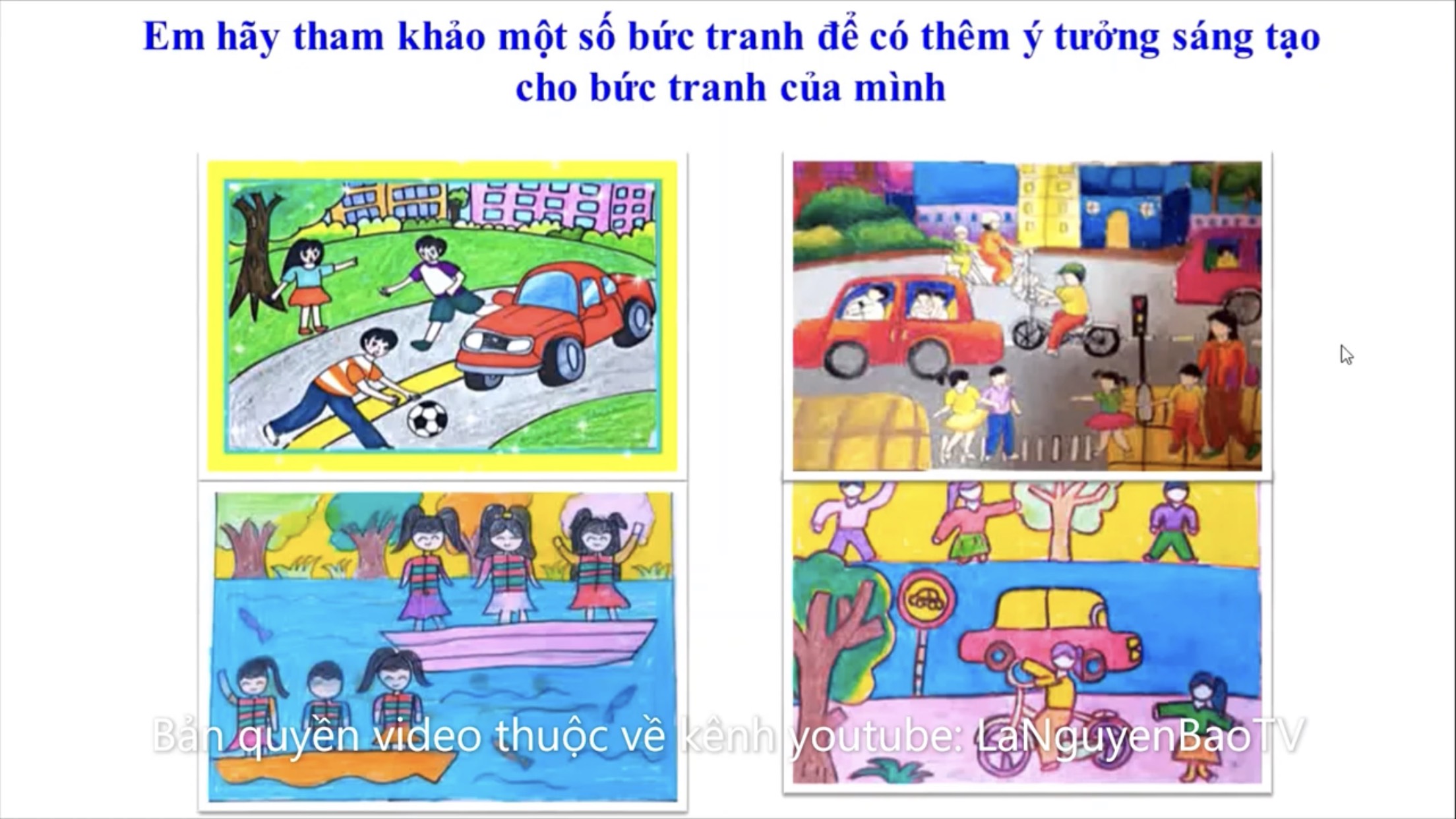 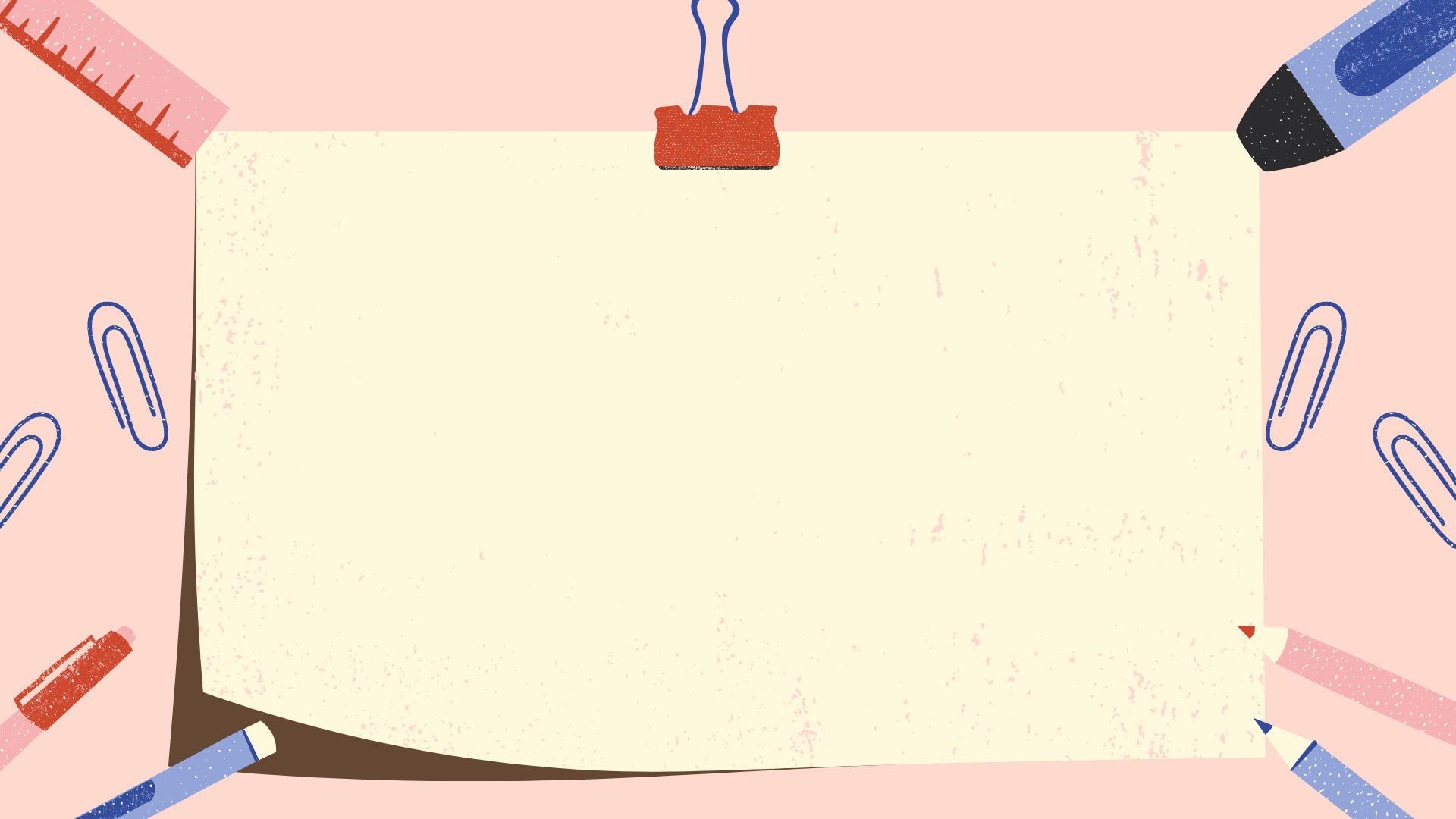 HOẠT ĐỘNG 3:
Luyện tập sáng tạo
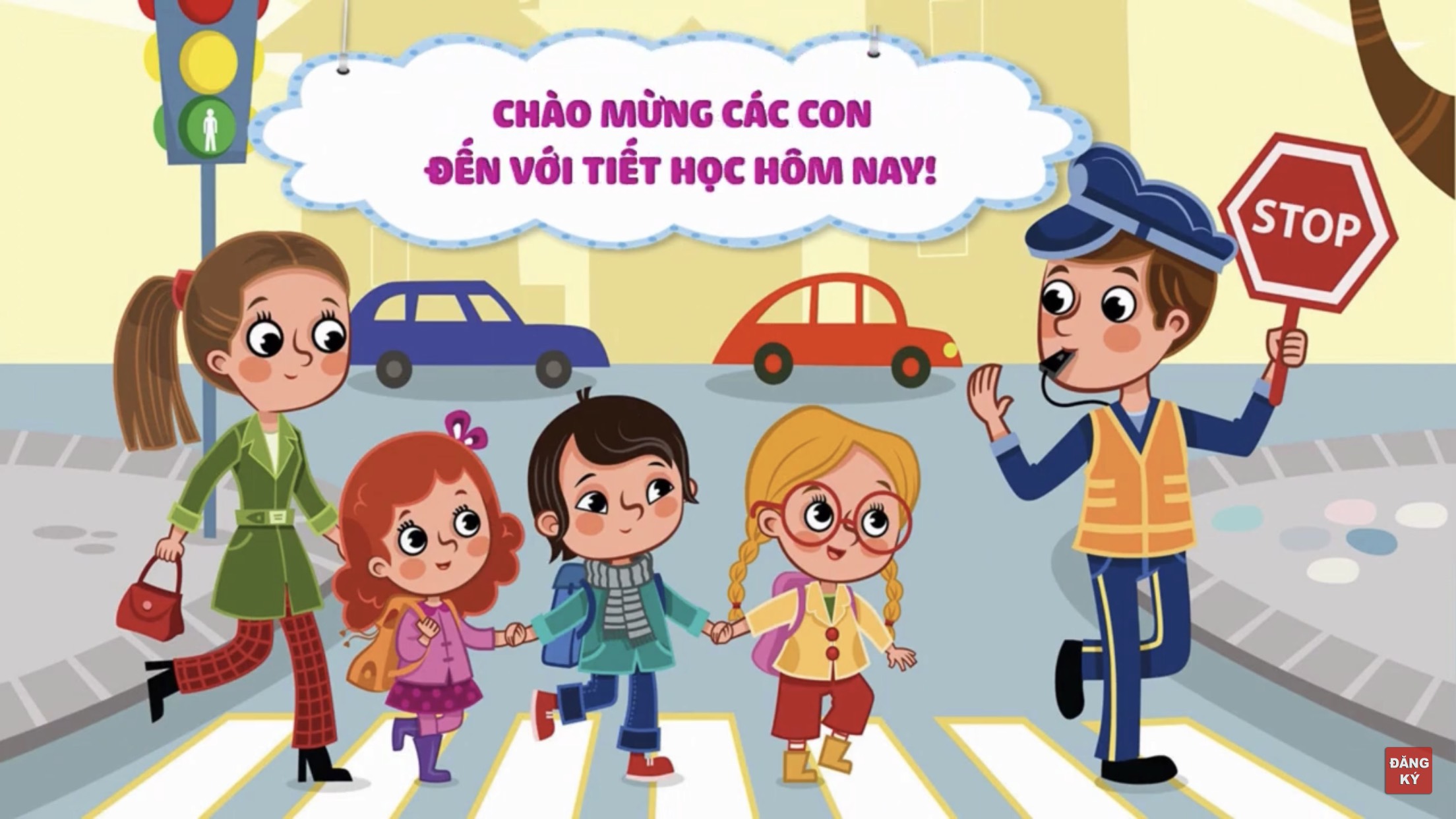 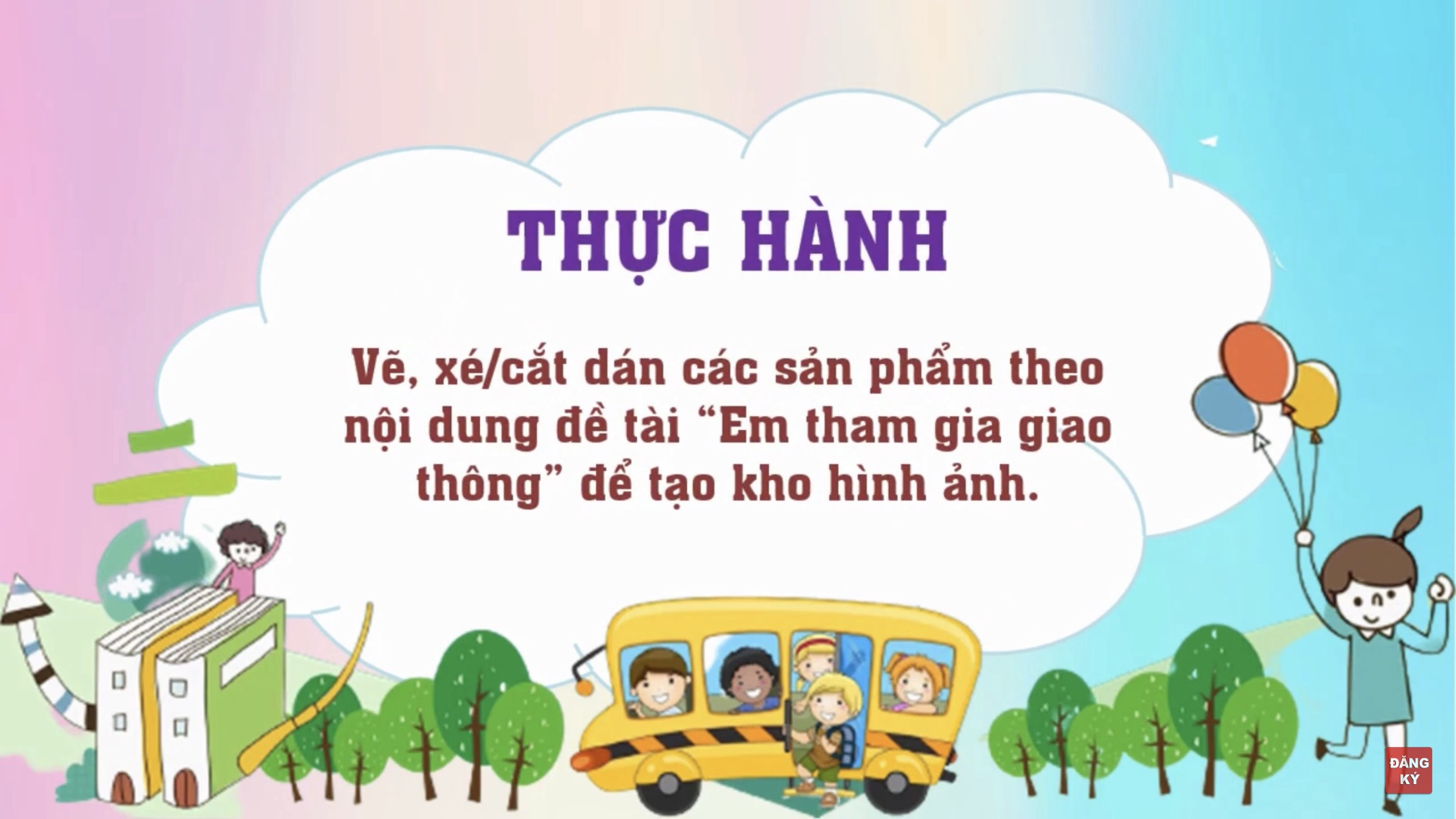 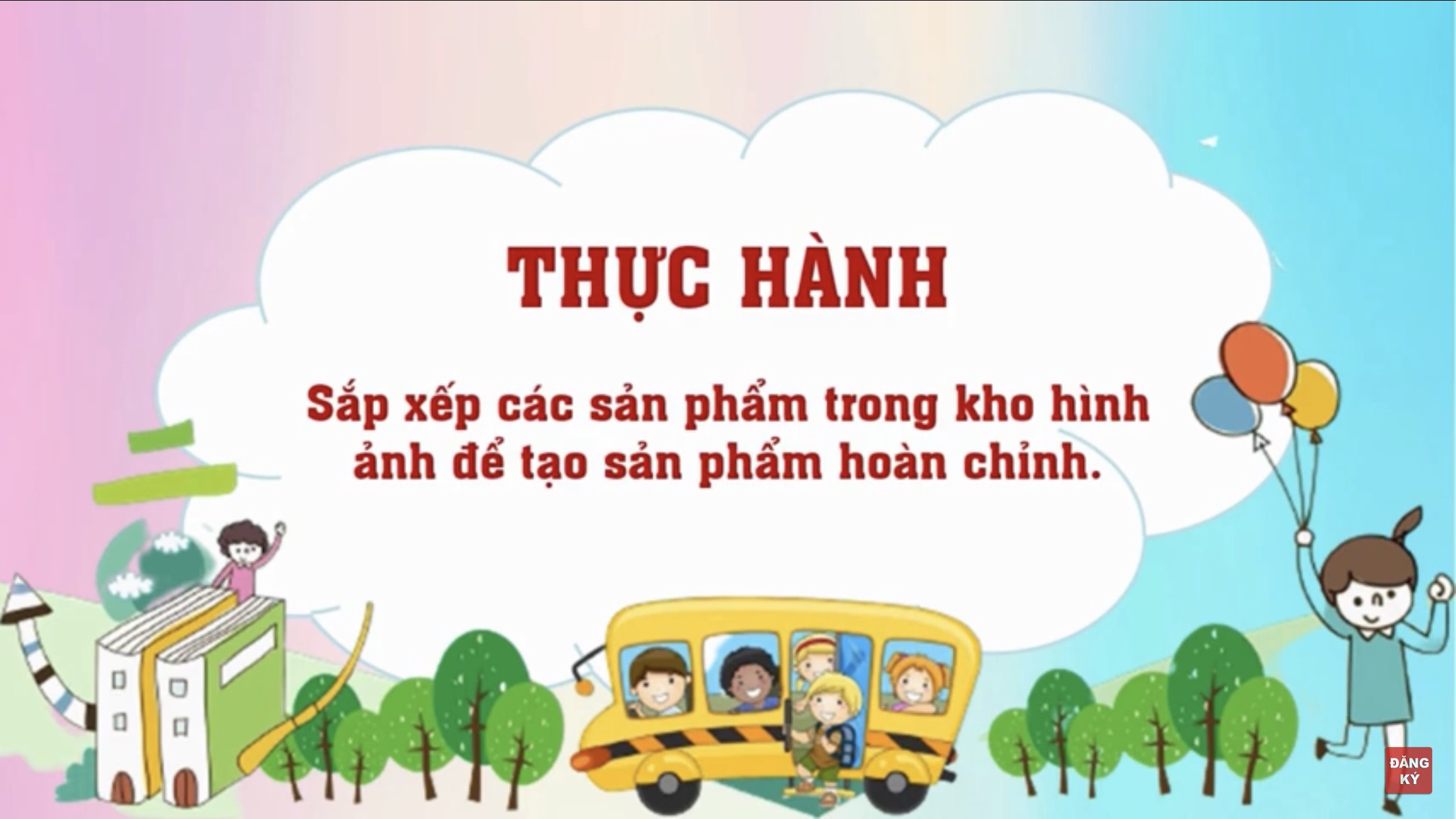 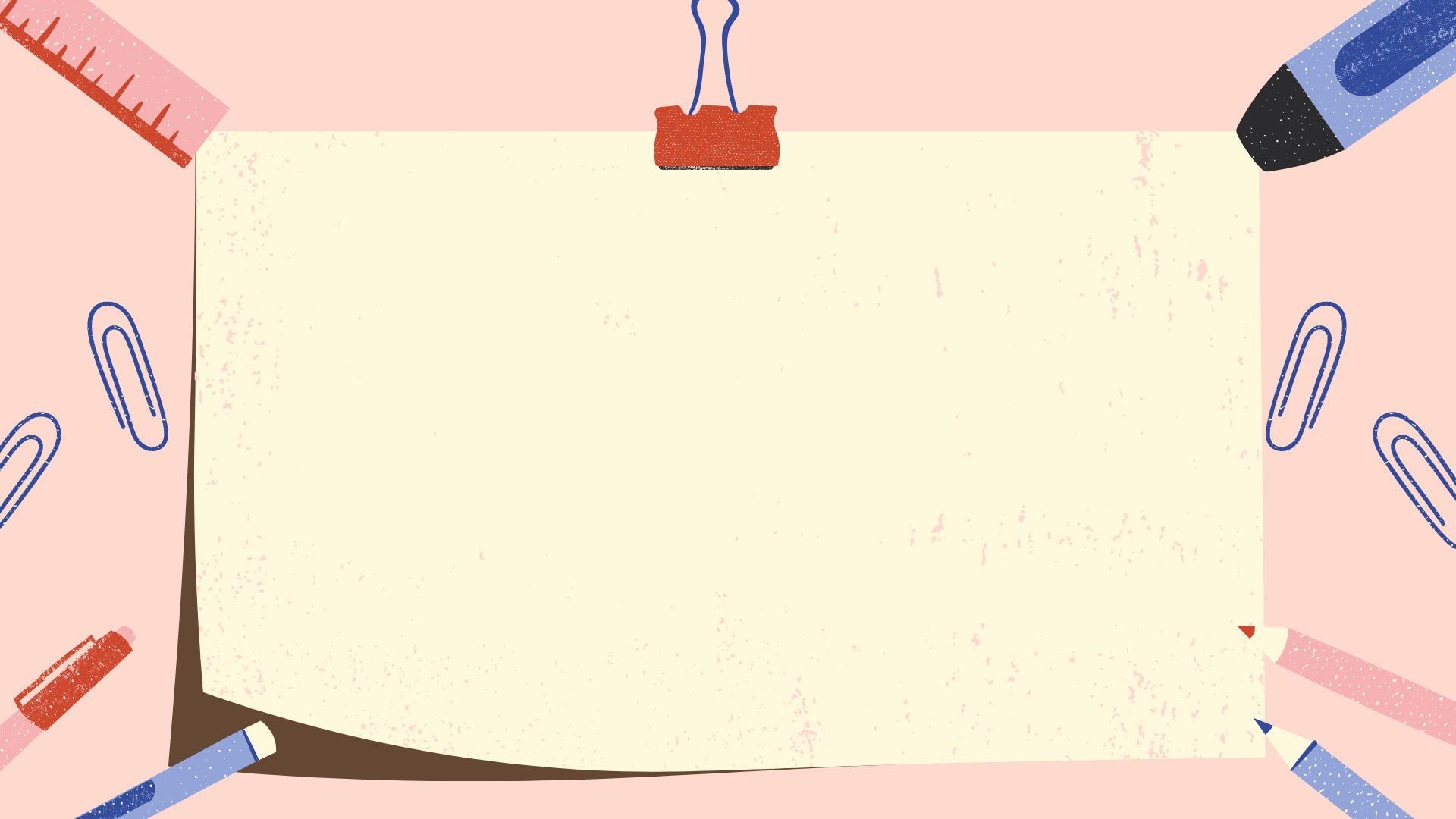 HOẠT ĐỘNG 4:
TRƯNG BÀY – GIỚI THIỆU
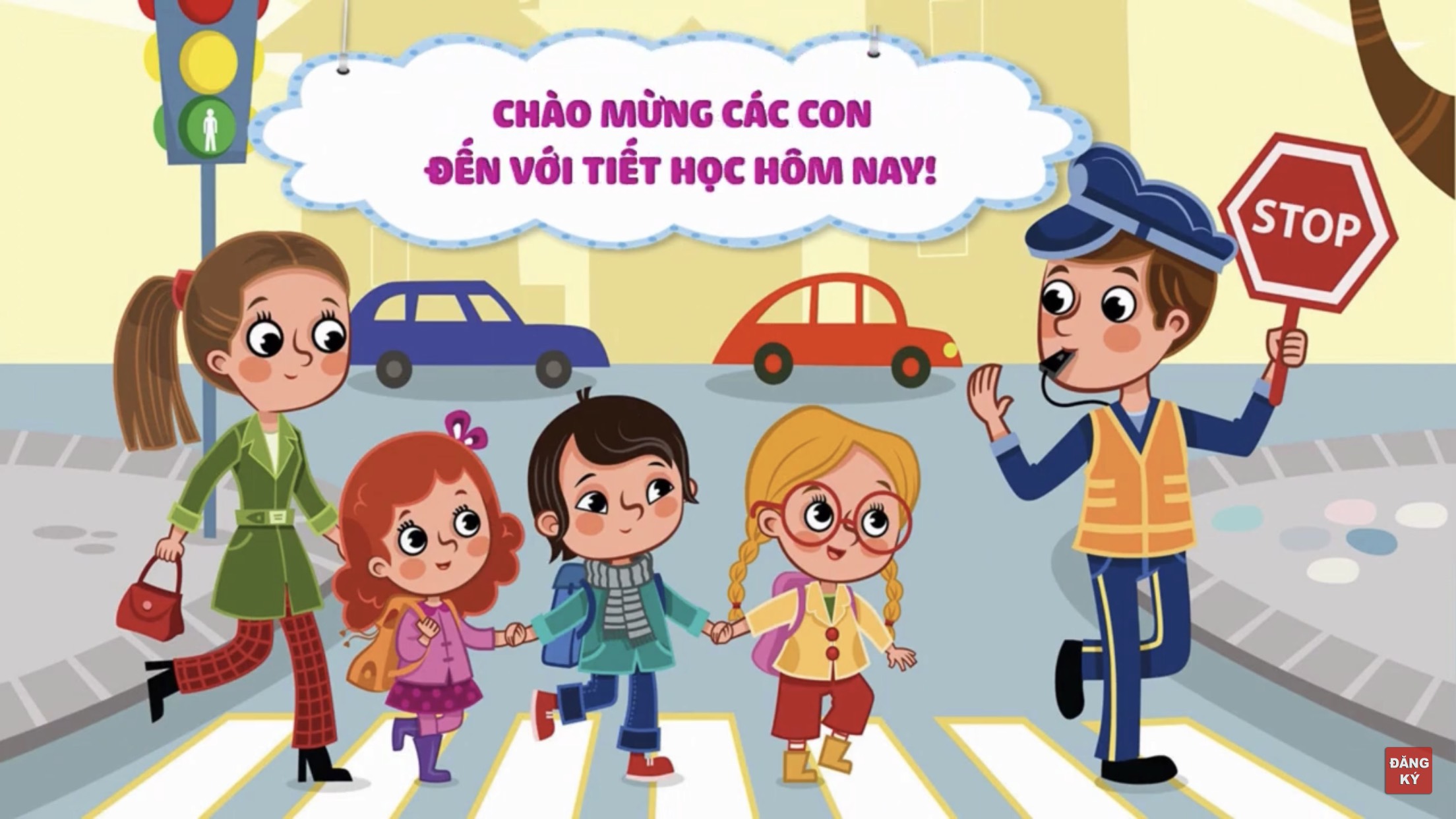 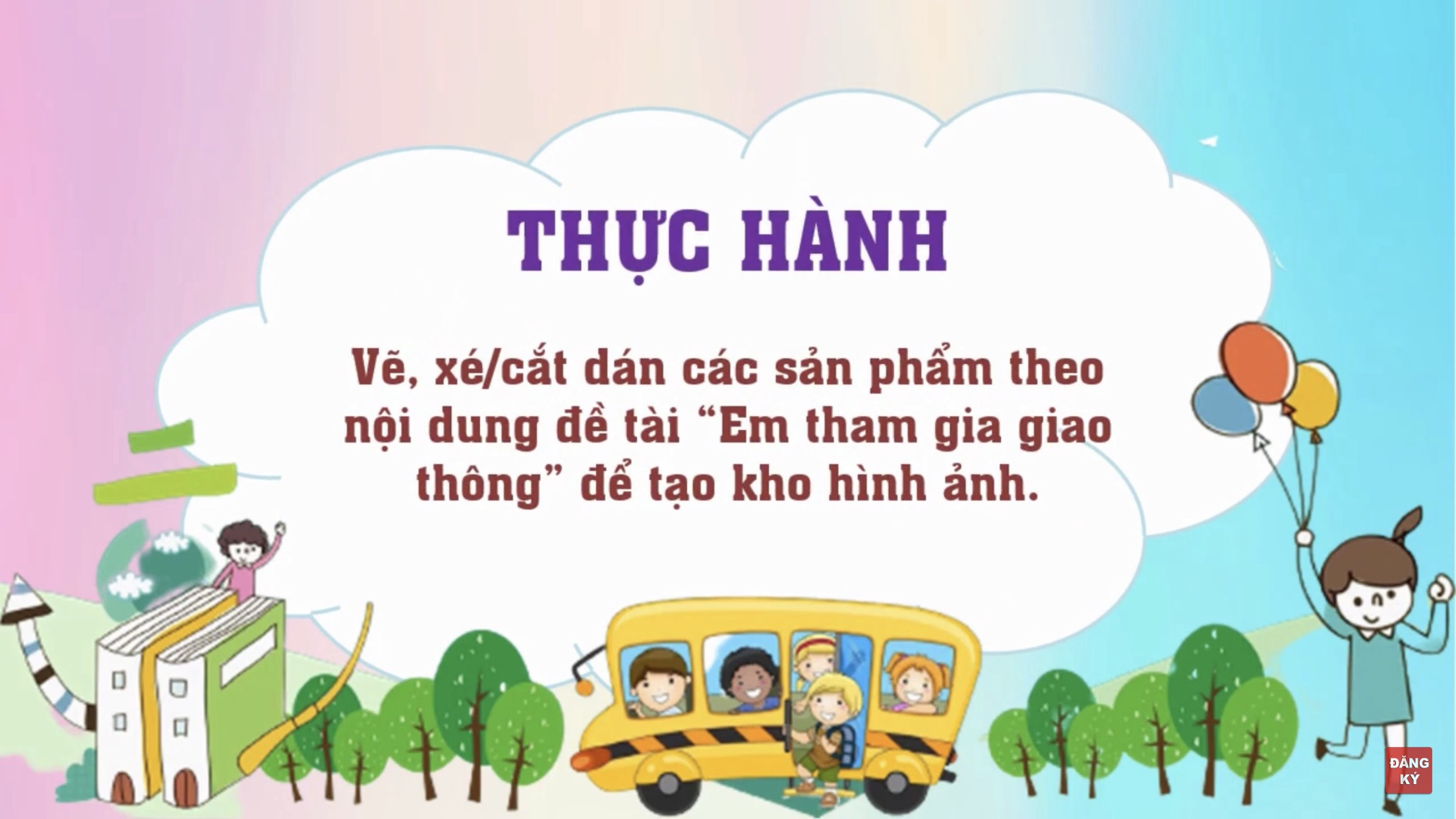 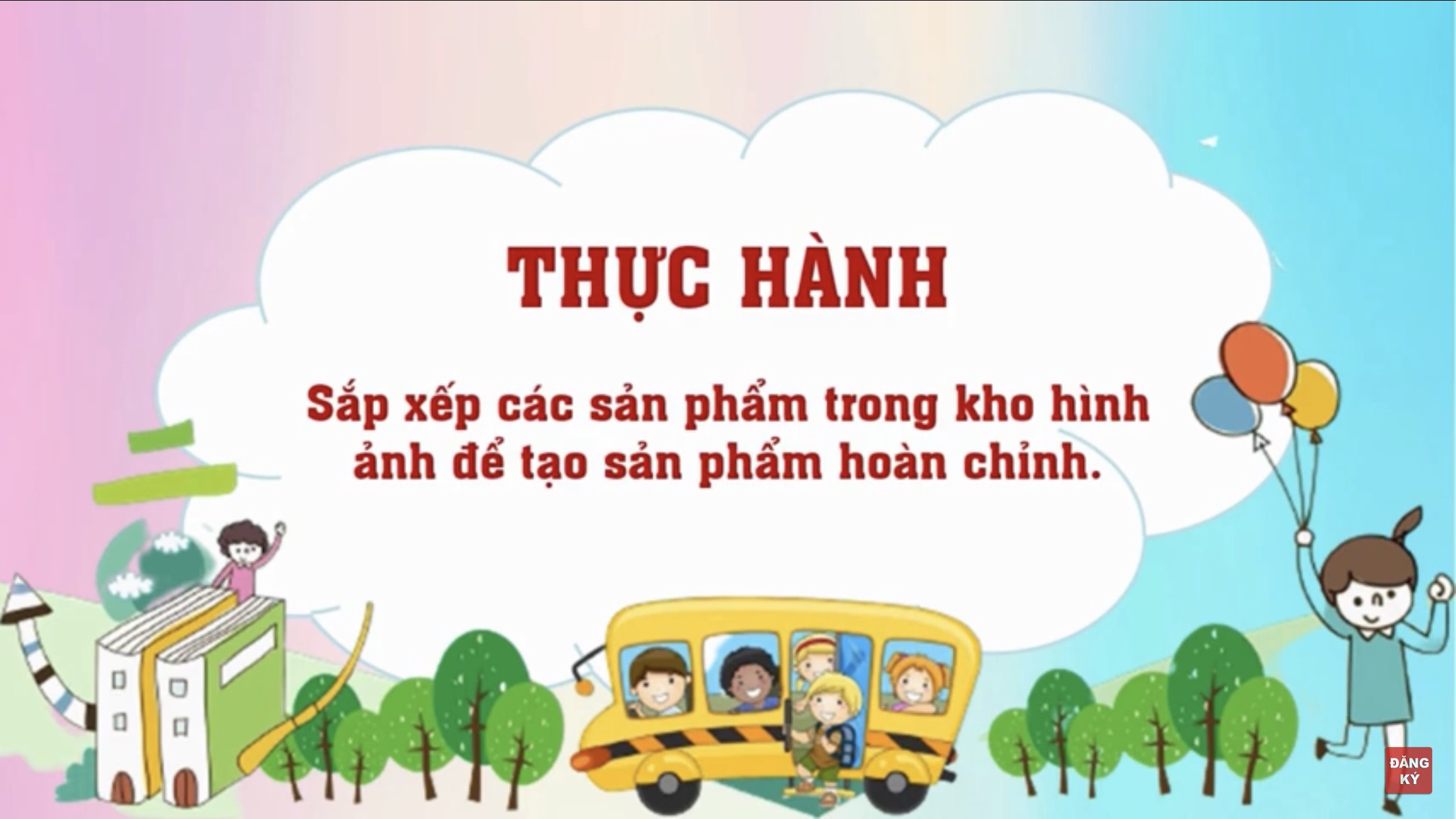 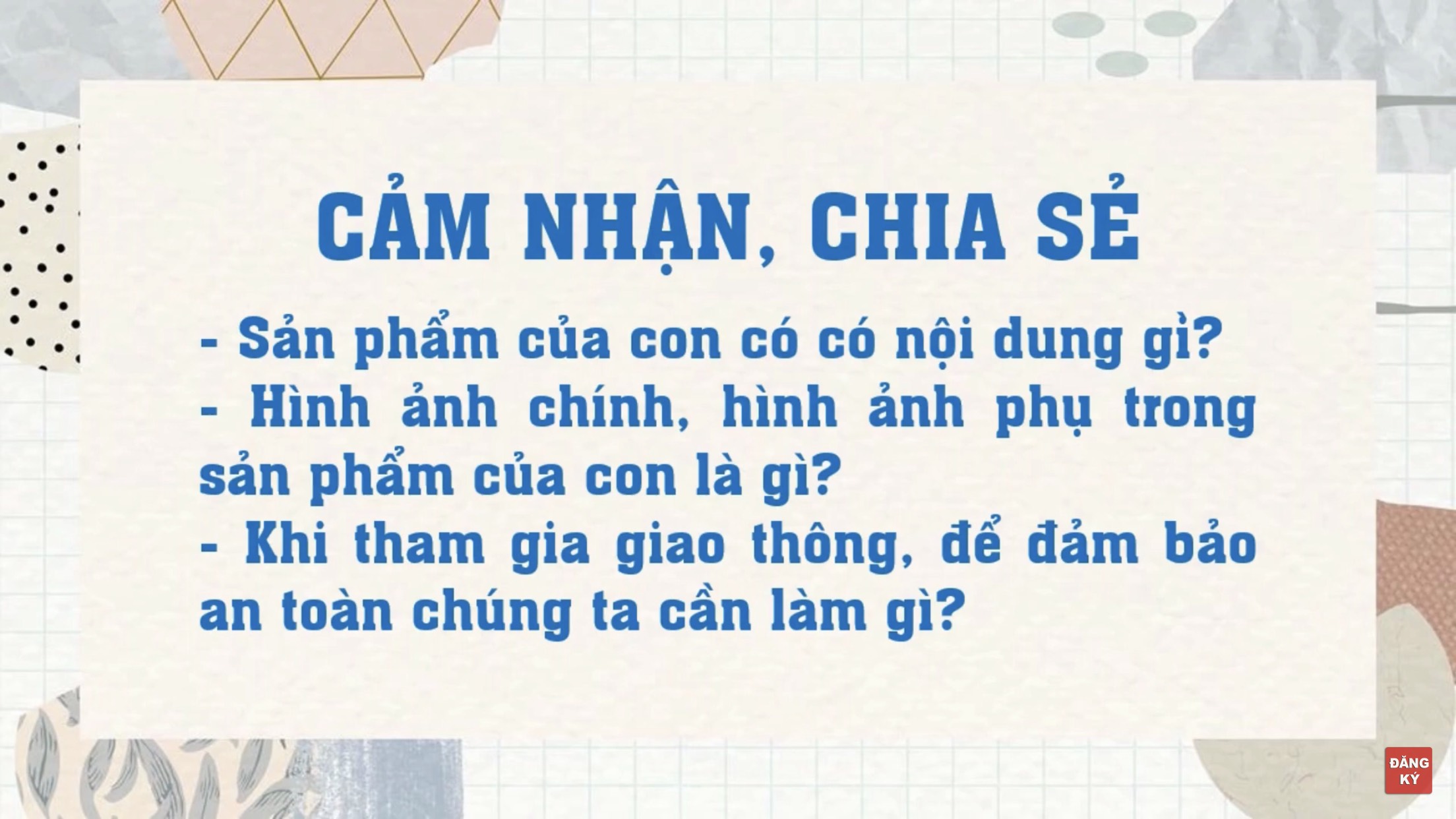 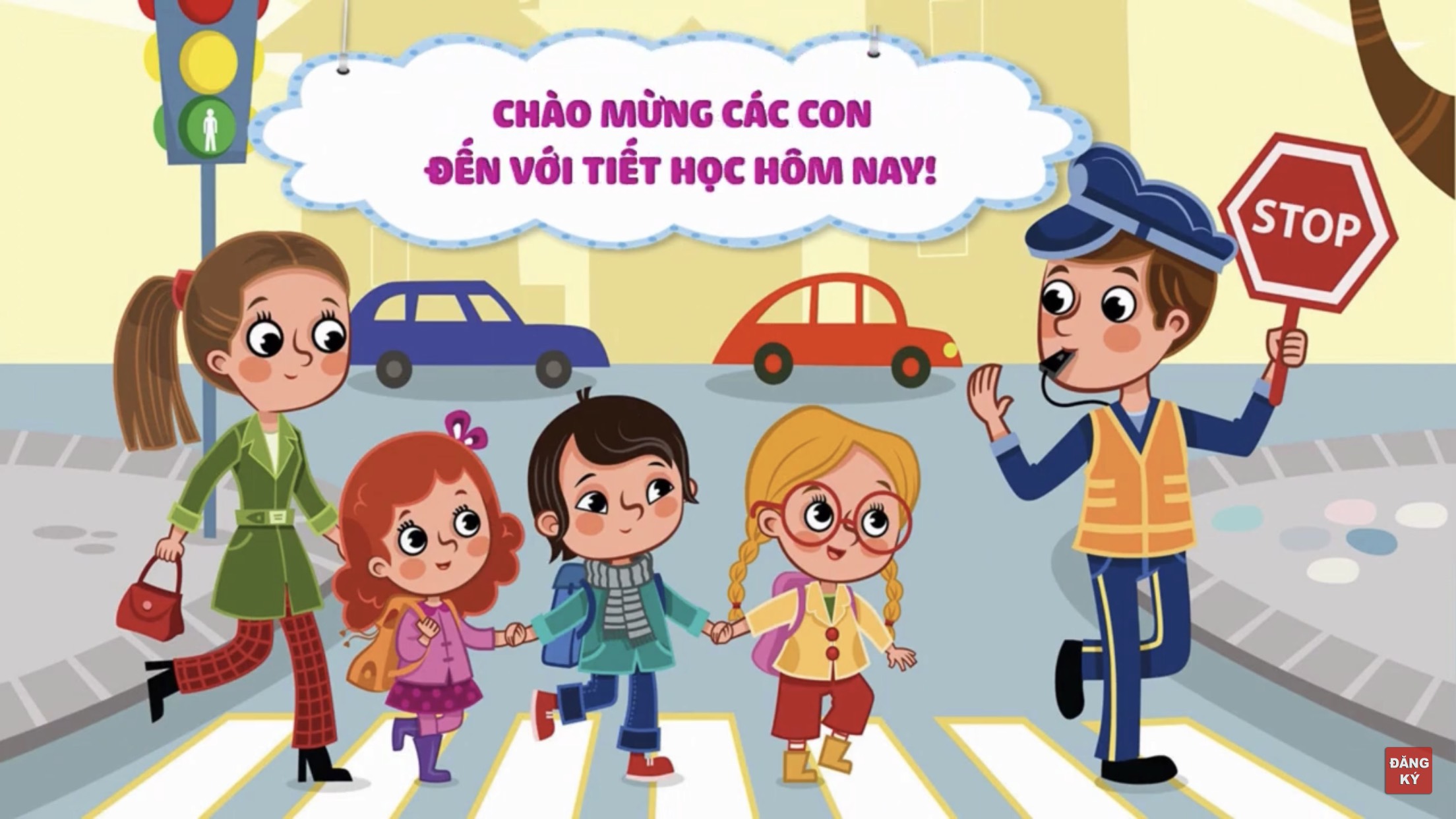 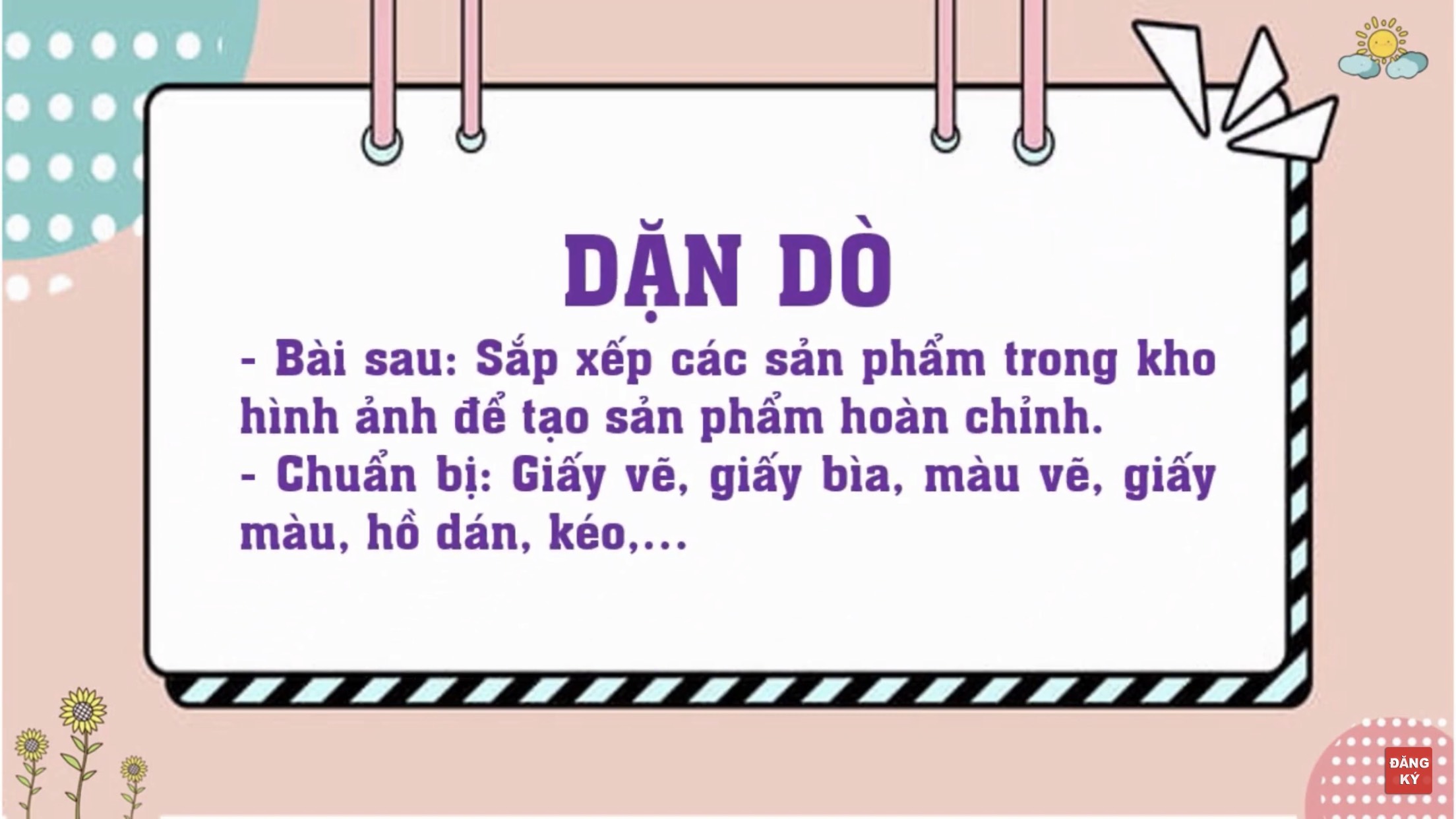 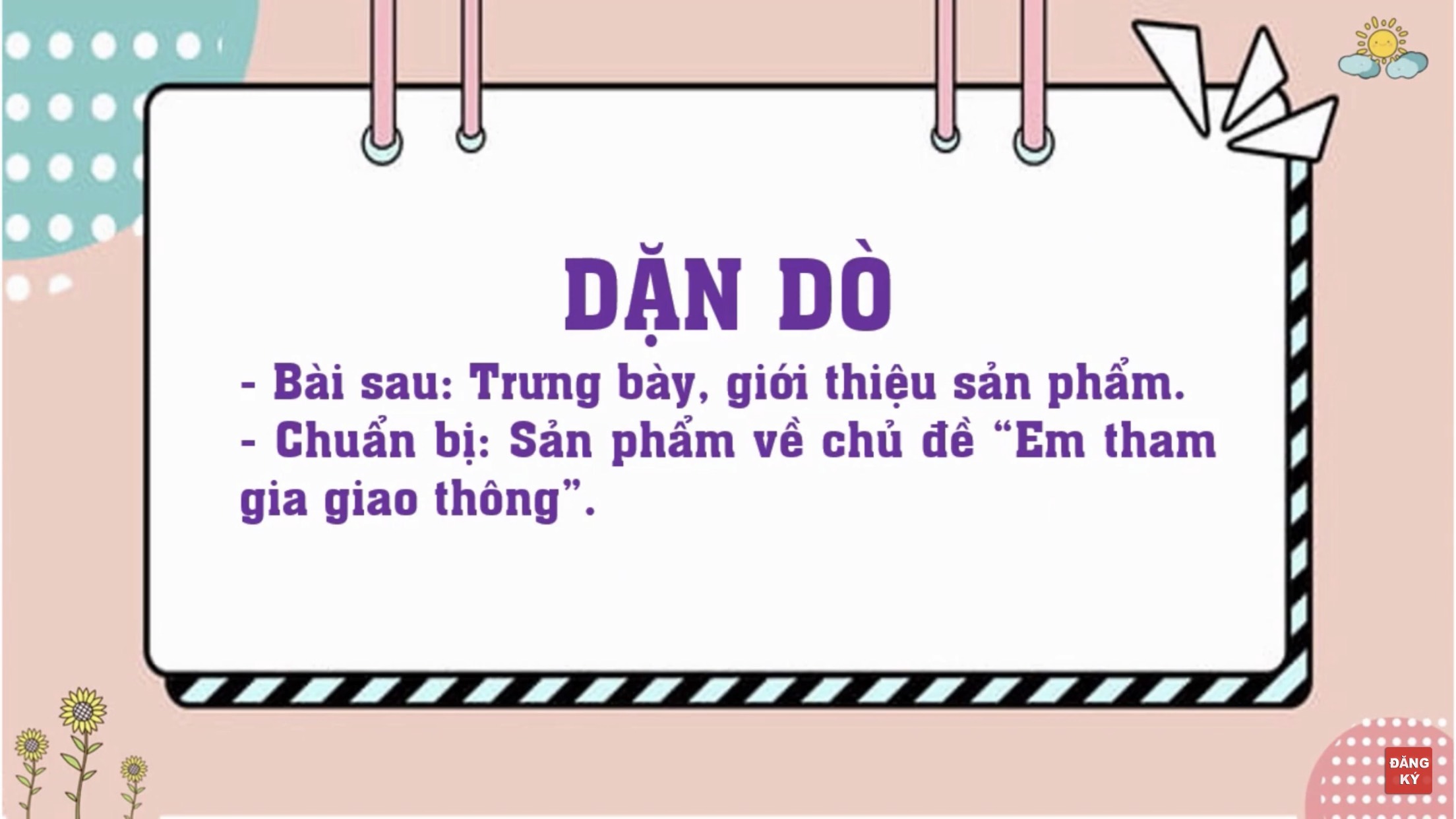 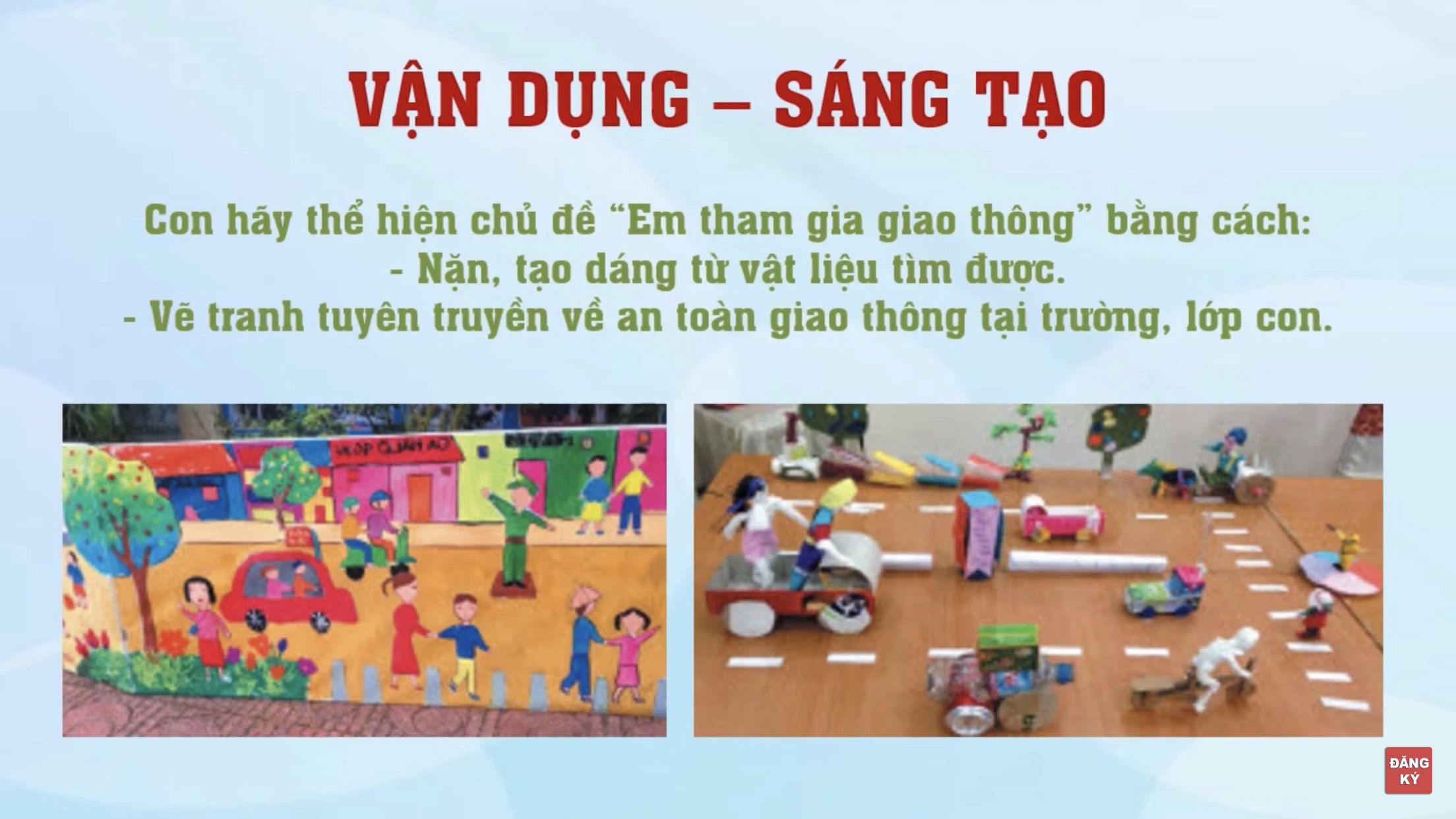 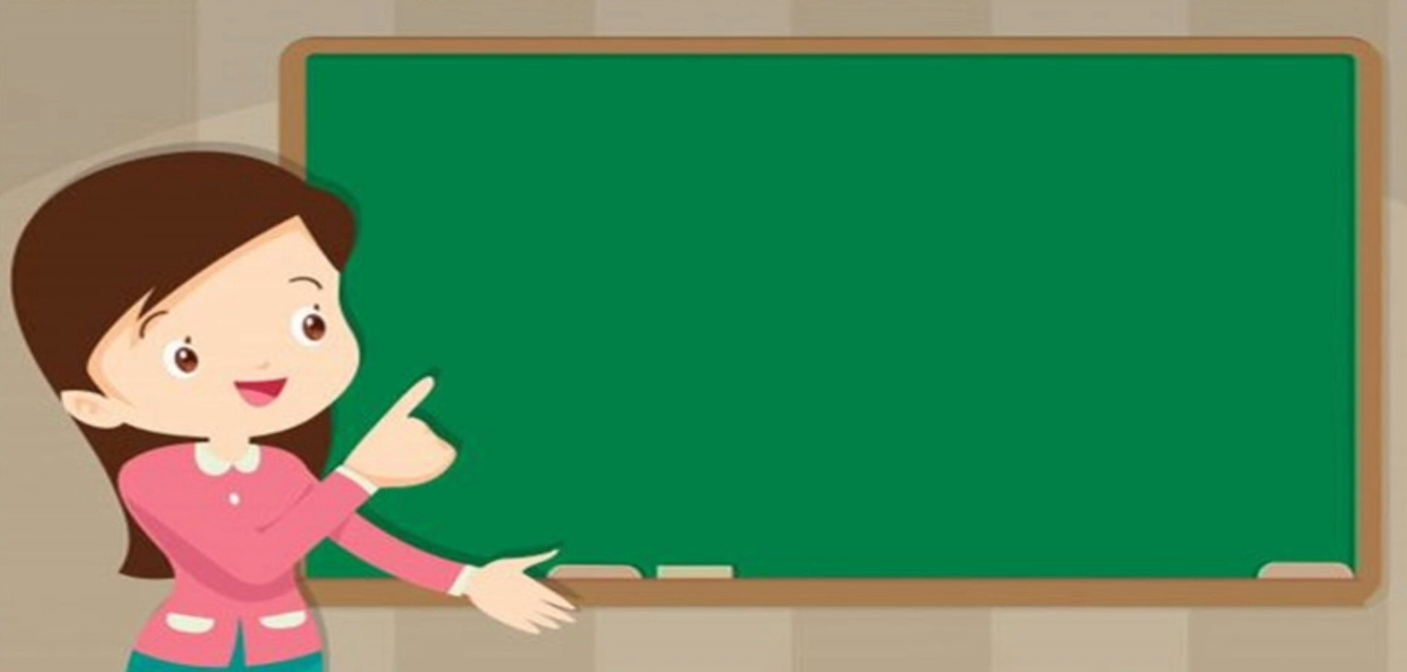 Dặn dÒ
- Hoàn thành sản phẩm.
- Xem và chuẩn bị đồ dùng cho tiết học sau.
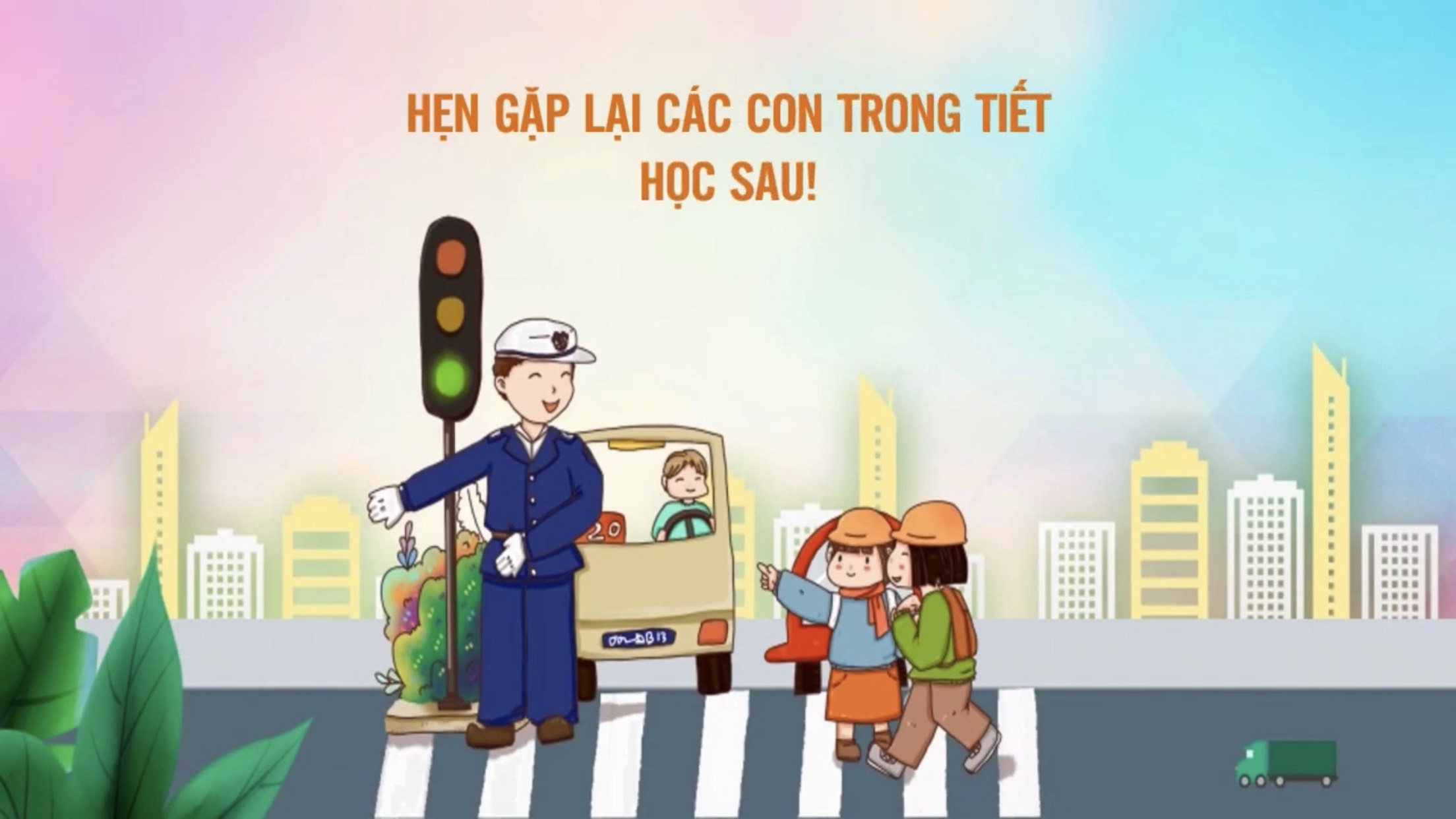 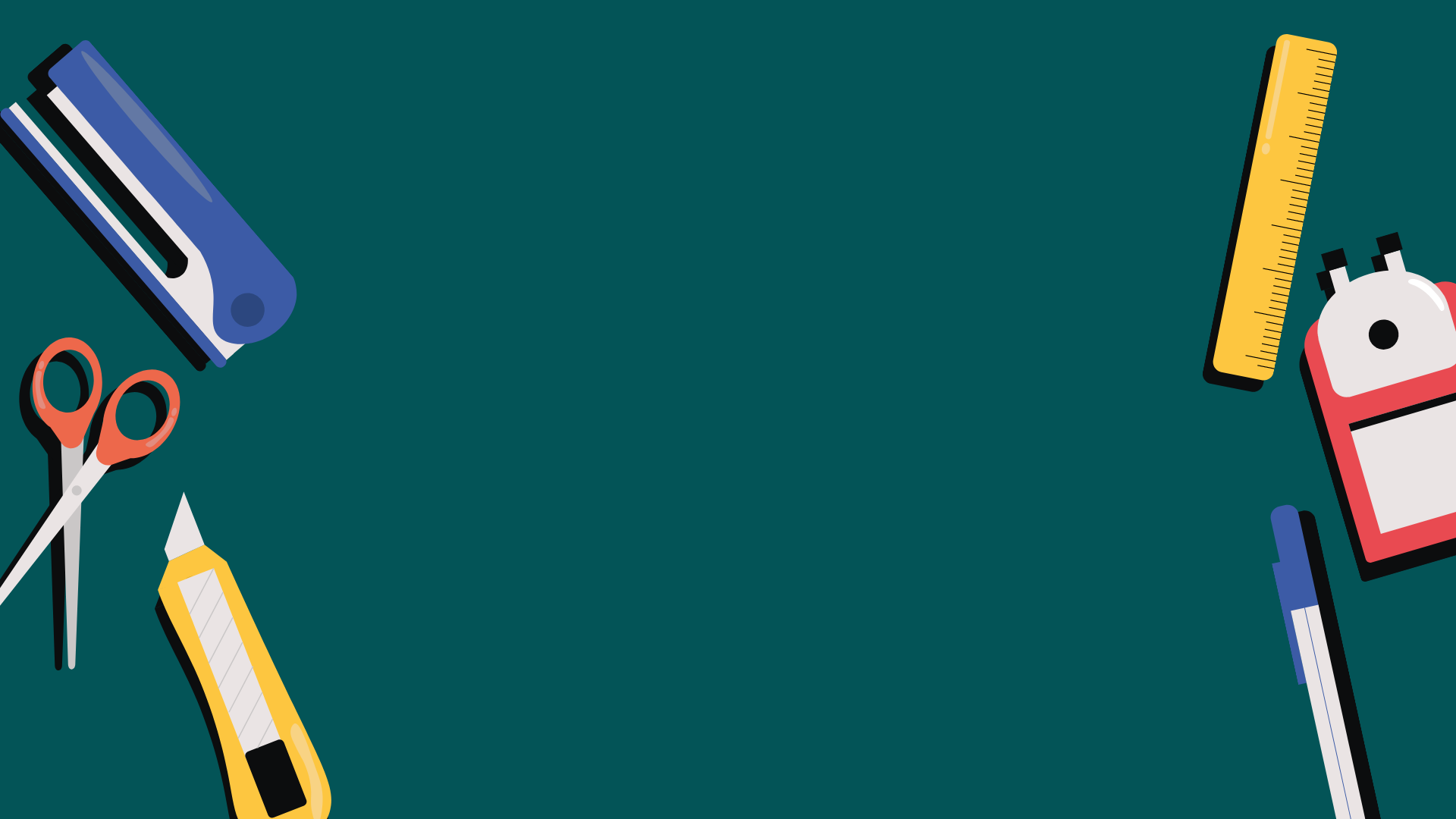 Xin chào
Hẹn gặp lại các con 
trong những buổi học sau